OCLC Research: Common Issues, Shared Explorations
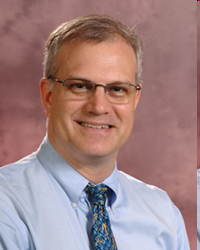 Eric Childress
Consulting Project Manager
OCLC Research
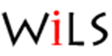 WiLS Peer Council – Spring 2011 (24 May)
[Speaker Notes: Madison, WI 24 May 2011

It’s my pleasure to be able to talk to all of you about OCLC Research today. 

About me: My role is to provide logistical and project management support for OCLC Research including things like working with other parts of OCLC to help the leverage work done originally in OCLC Research.]
Outline
About OCLC
OCLC membership reports
Perceptions 2010
OCLC Research activities
About OCLC Research
WorldCat Genres
About OCLC
The world’s largest library cooperative
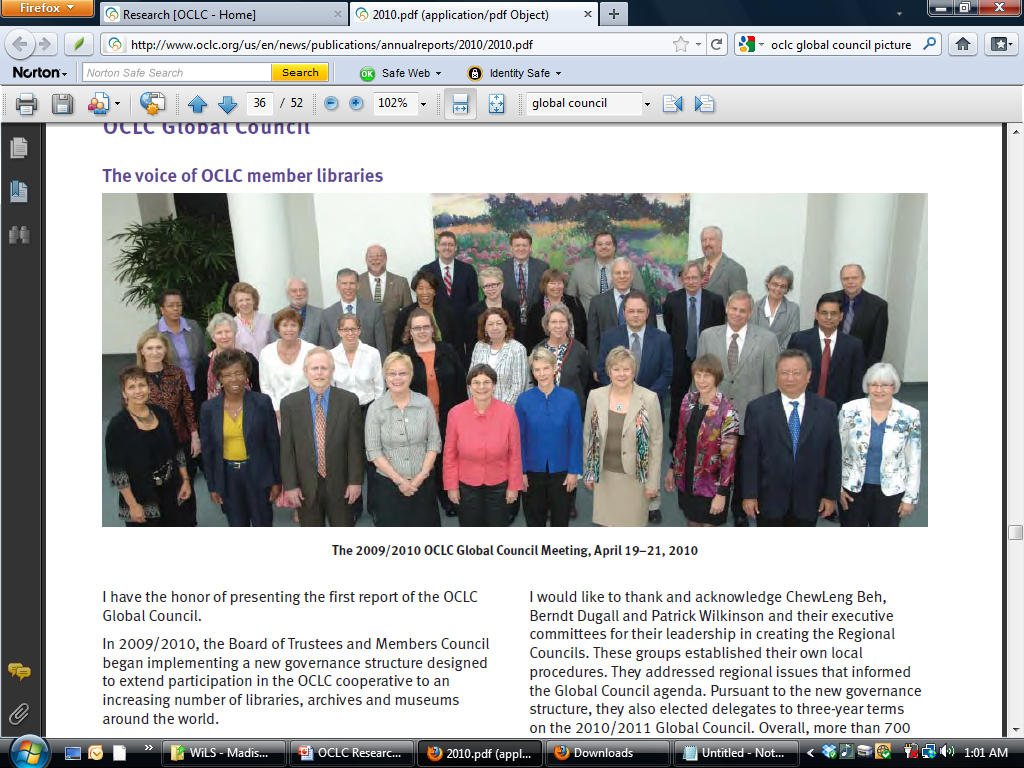 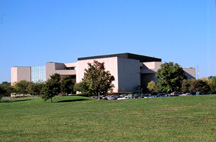 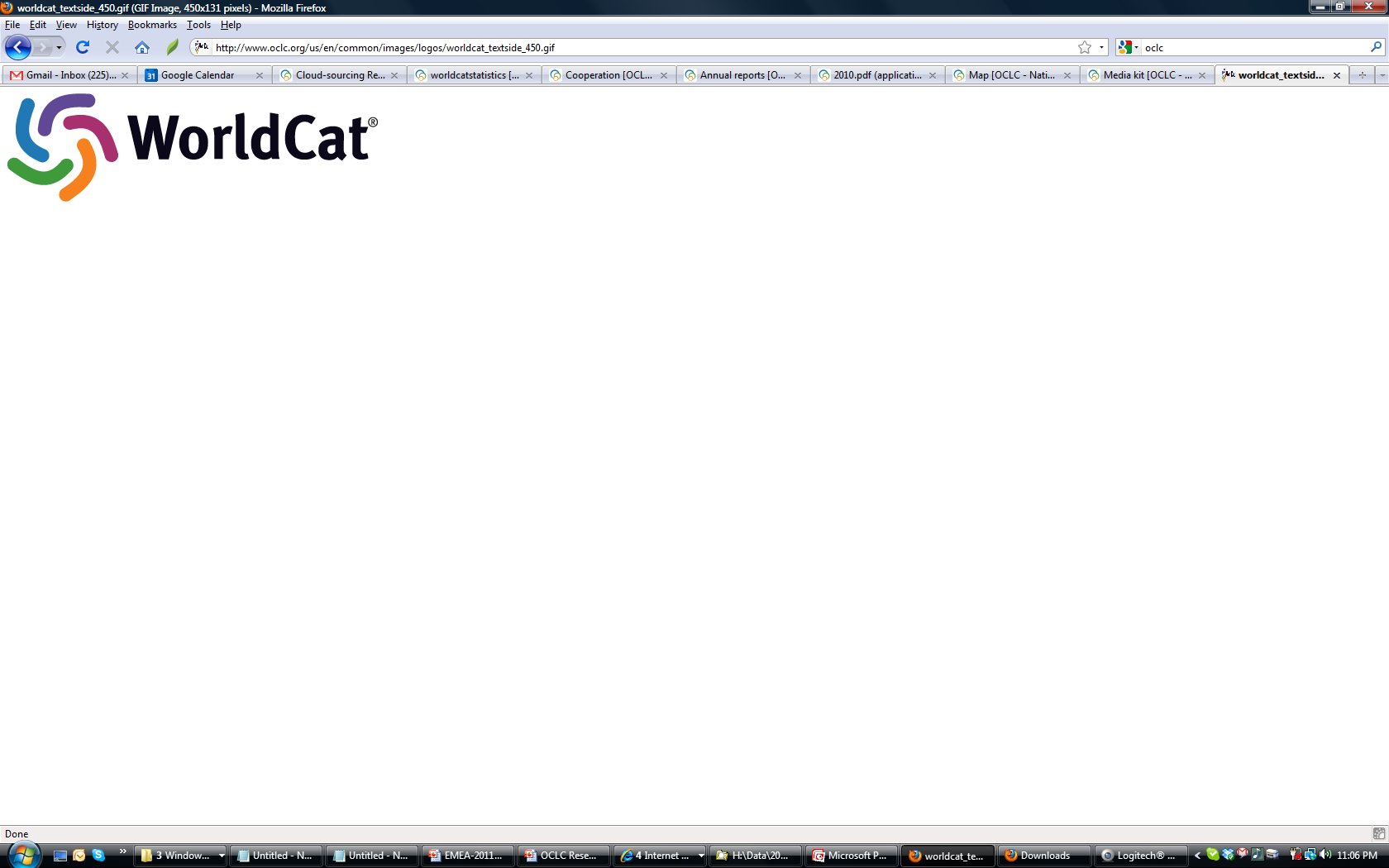 [Speaker Notes: Images from OCLC’s headquarters campus in Dublin, Ohio, USA]
OCLC Online Computer Library Center, Inc

Non-profit, founded 1967

Mission:
Connecting people to knowledge through library cooperation.

Vision:
The world's libraries. Connected.

Members:
Americas = 21K+
Europe, Middle East, Africa = 2K+
Asia Pacific = 2.3K+ 

Non-profit corporation:
President + 16-member leadership team
~1100 staff located in 20 offices in 10 countries
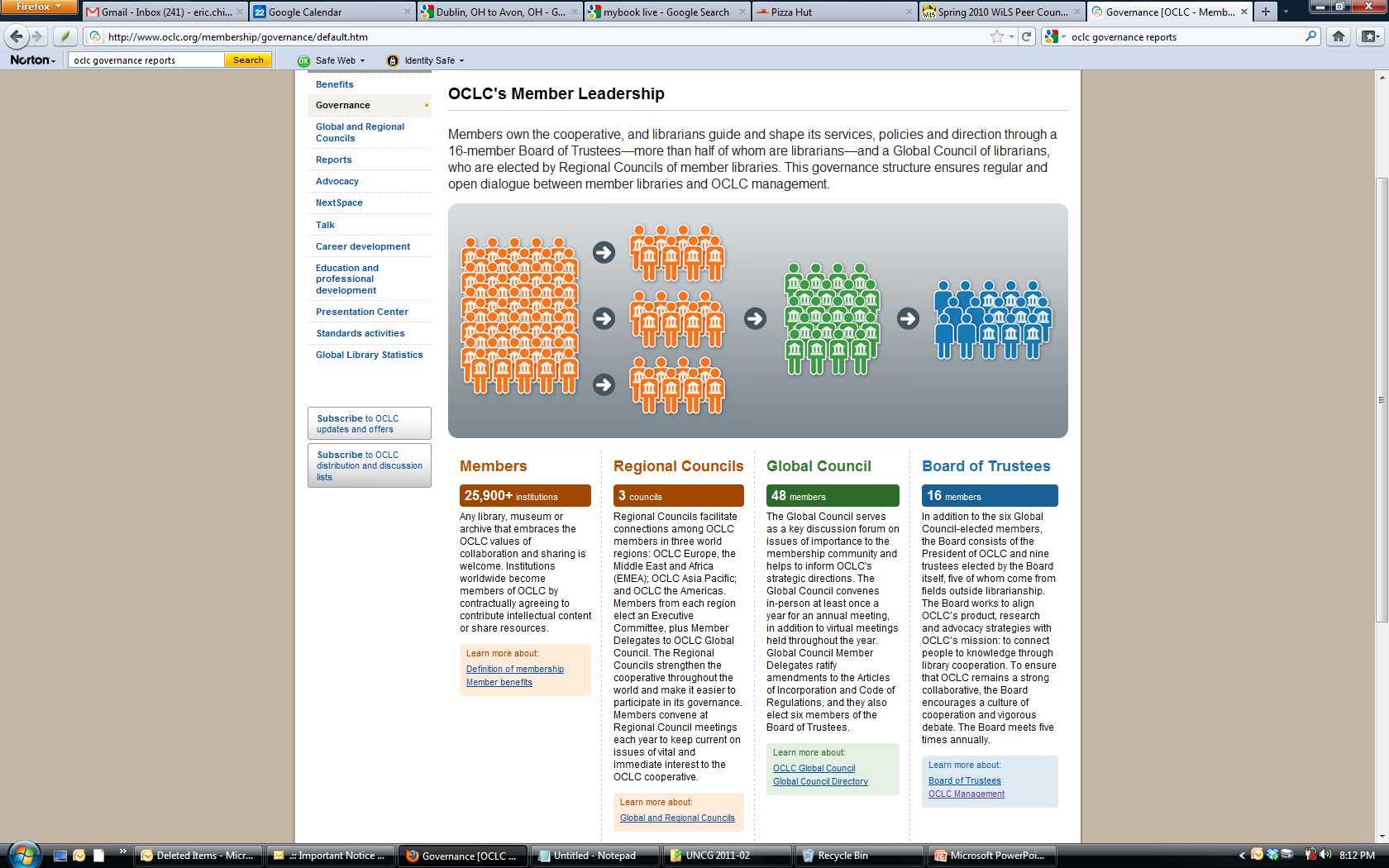 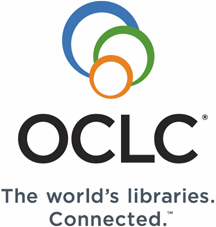 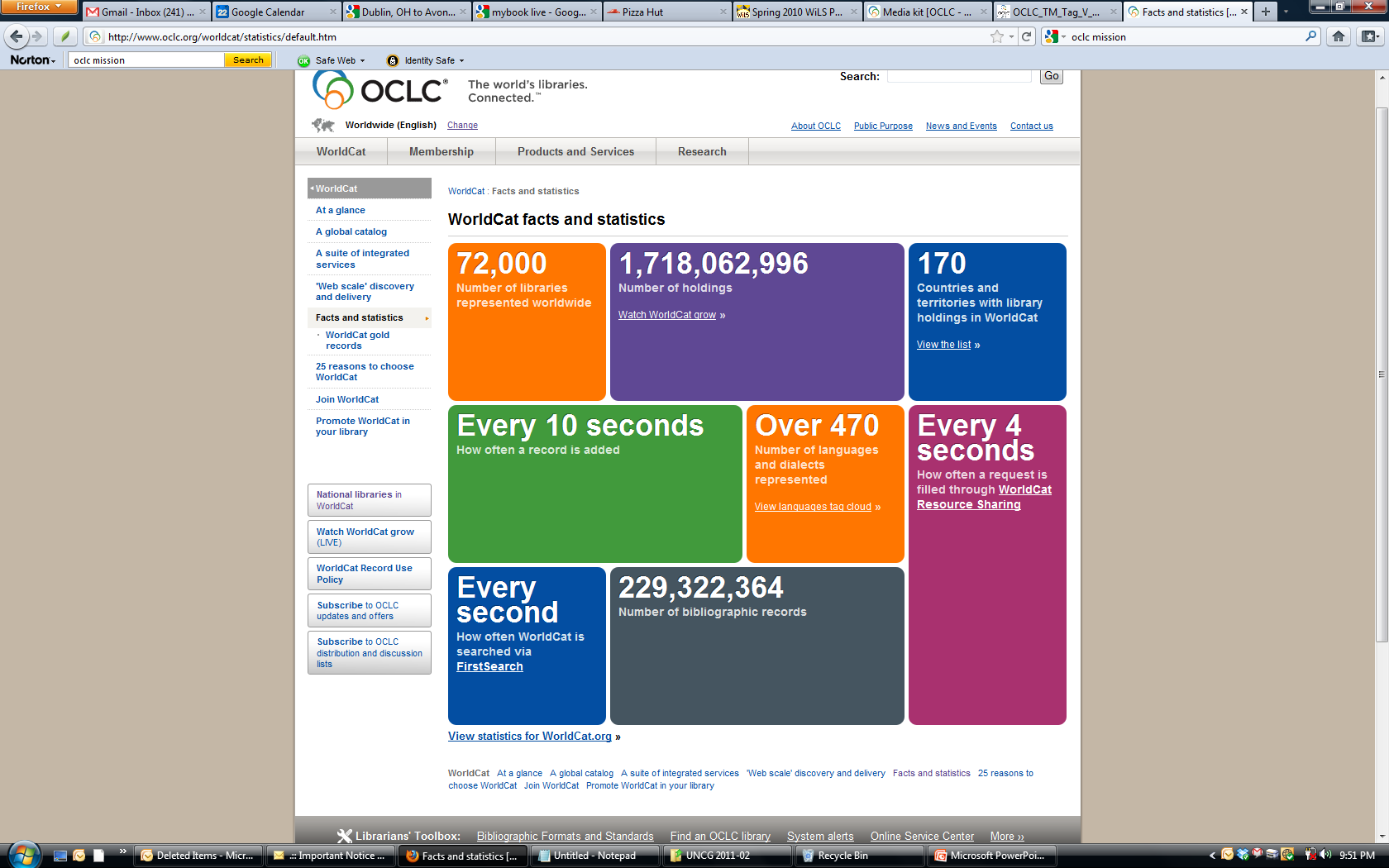 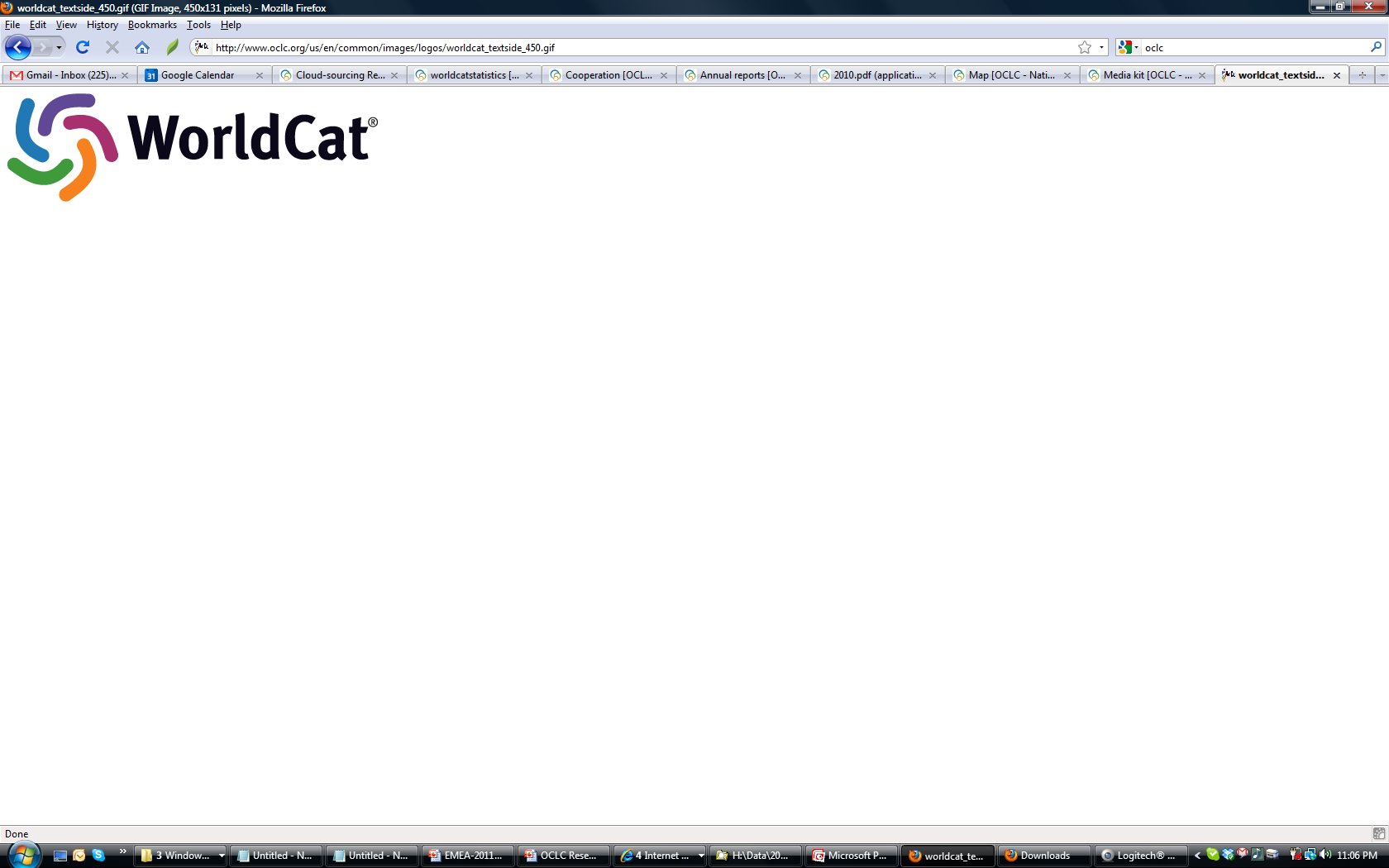 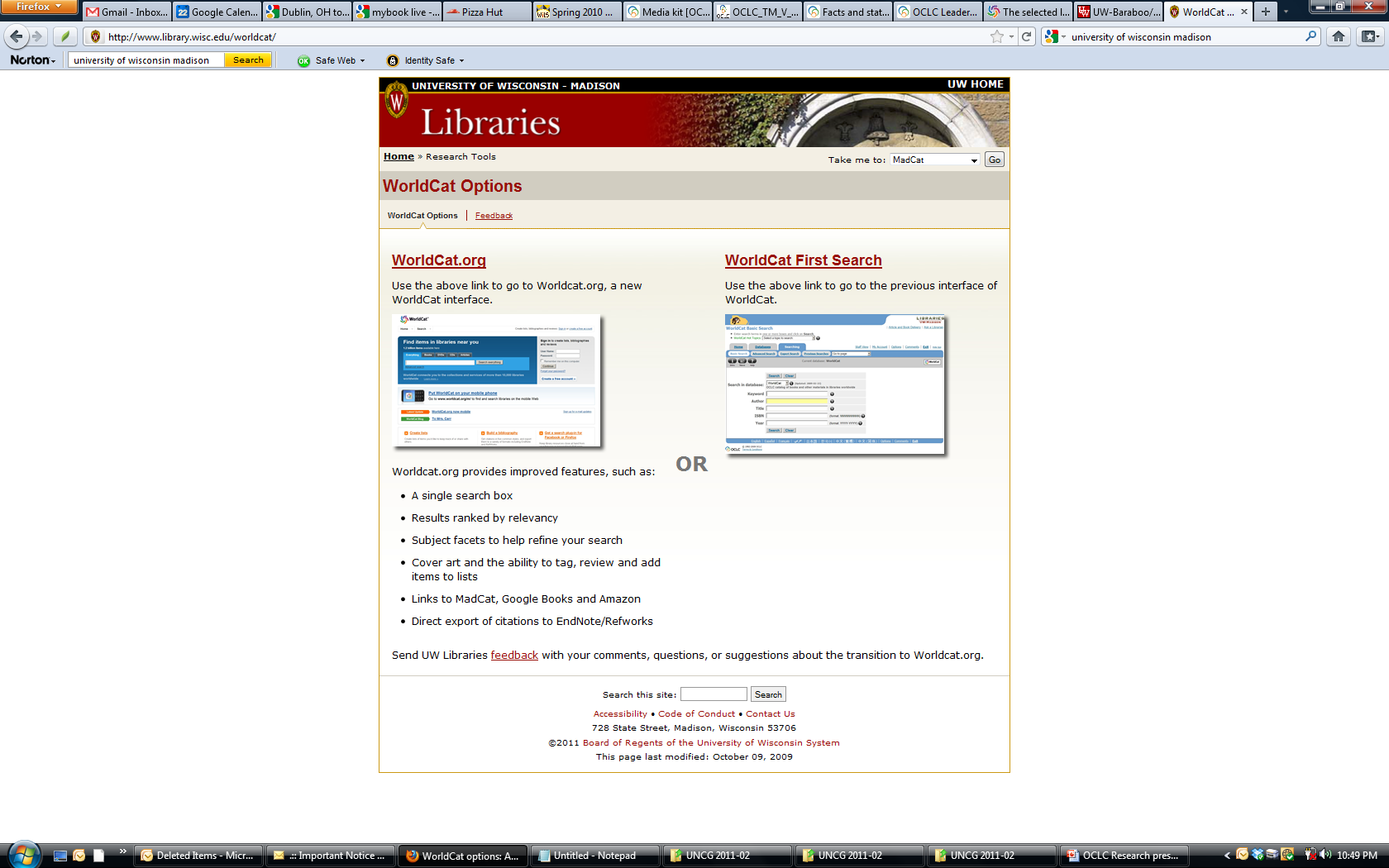 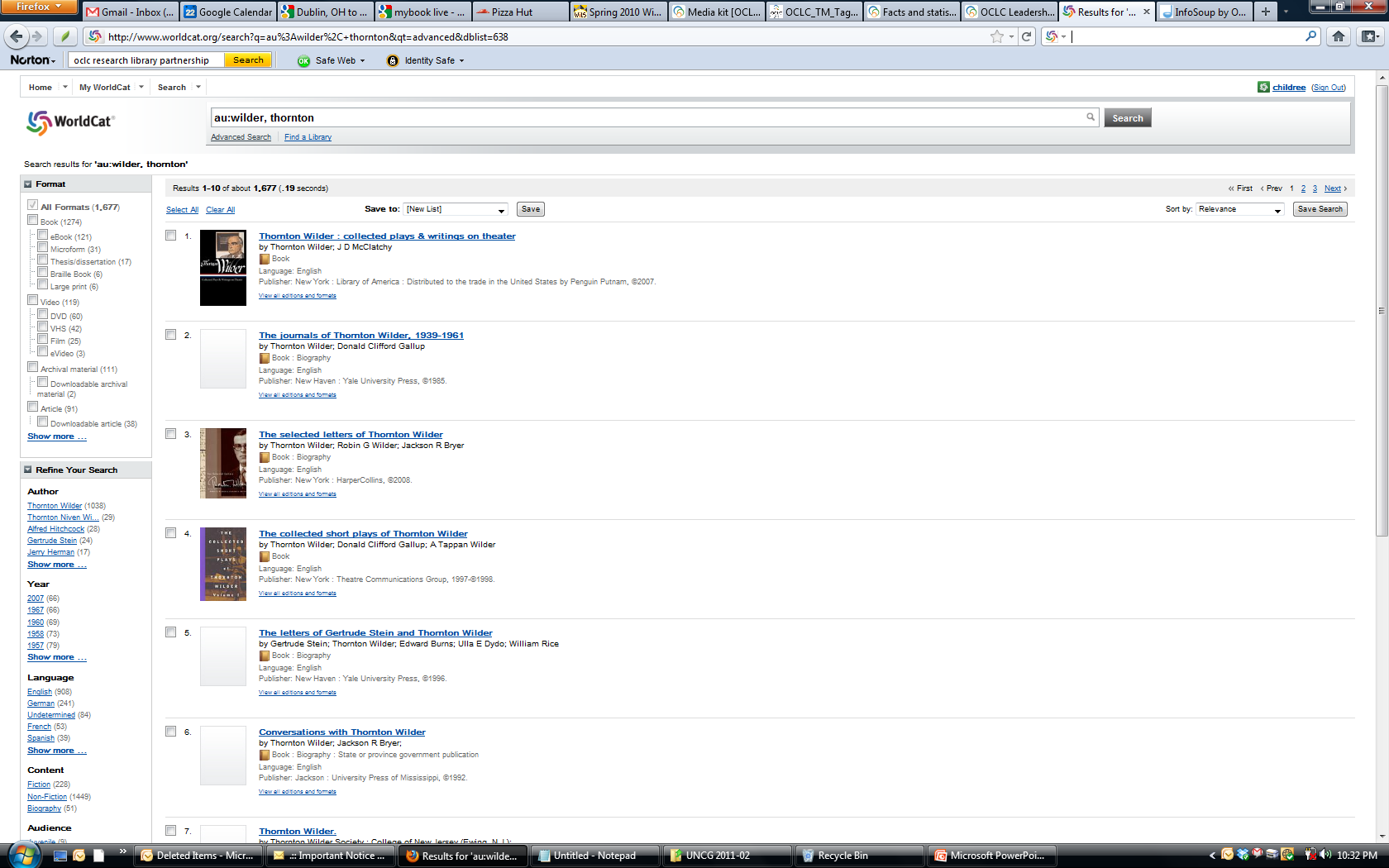 OCLC        Membership Reports
Timely reports on important topics
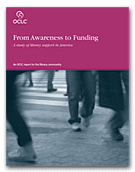 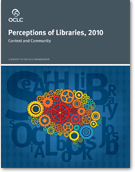 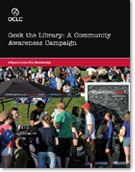 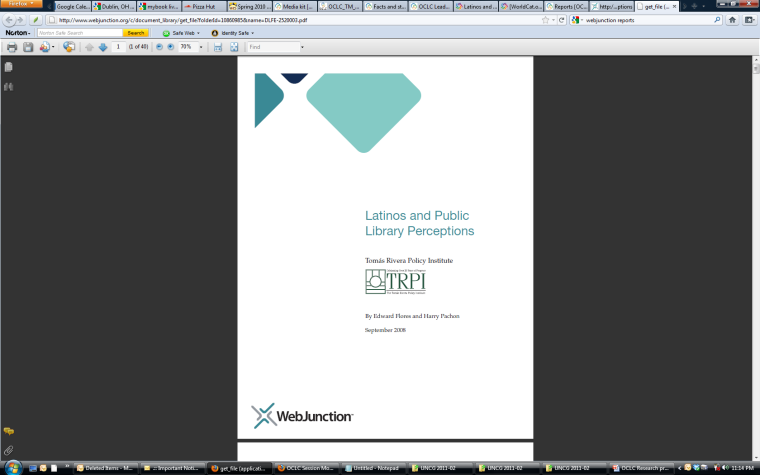 From Awareness to Funding: A study of library support in America
Issued 2008
Research and develop strategies for marketing and communication for U.S. Public Libraries to sustain and increase funding
Focus on:
Residents in communities >200K
Elected officials
OCLC with Leo Burnette (Firm)
Support from Gates Foundation
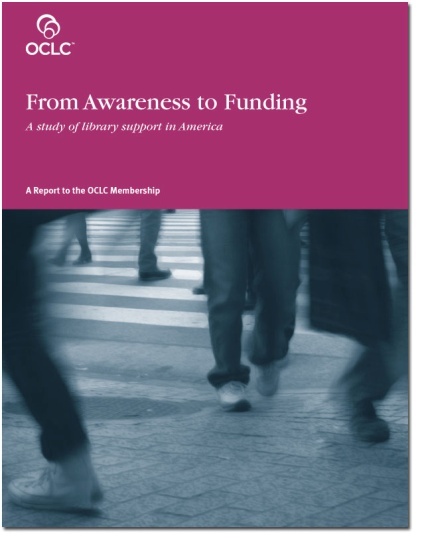 Geek the Library: A Community Awareness Campaign
Issued 2011
Tested a professionally-developed marketing and communication campaign approach for U.S. Public Libraries to sustain and increase funding
Pilot – 2009-2010
Includ. in secondary mkt: Milwaukee Public Library System, WI (13 branches)
OCLC with Leo Burnette (Firm)
Support from Gates Foundation
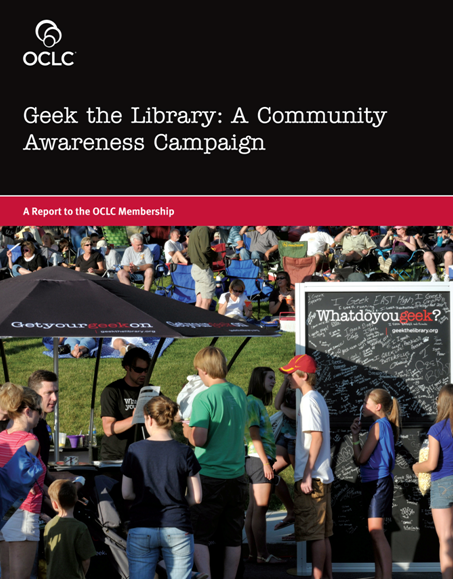 Latinos and Public Library Perceptions
Issued 2008
Latino attitudes and habits with respect to public libraries
Arose from work related to WebJunction’s Spanish Language Outreach Program (Gates Foundation funded)
 Six-state survey of adult Latinos conducted March to May 2008
WebJunction in collaboration with the Tomás Rivera Policy Institute
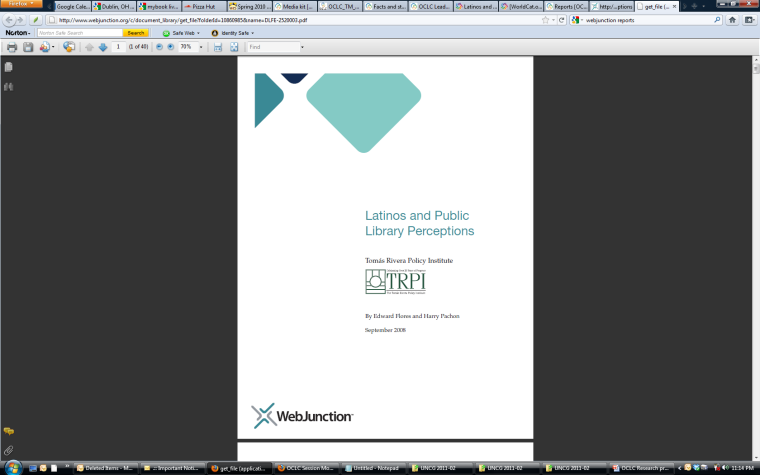 [Speaker Notes: “This report holds what is likely the most accurate data to date on Latino library usage. Prior research on Latinos and libraries has not been able to provide a reliable baseline and was not conducted at a scale to provide actionable data.” – executive summary]
Perceptions of Libraries, 2010: Context and Community
Issued 2011
Revisits landscape-of-the-digital-consumer of the 2003 Perceptions report from OCLC
Surveyed residents of U.S., Canada, U.K. in January 2010
Provides information on economically-challenged consumer attitudes
Harris Interactive blind study (survey) commissioned by OCLC
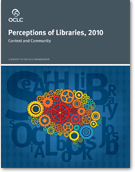 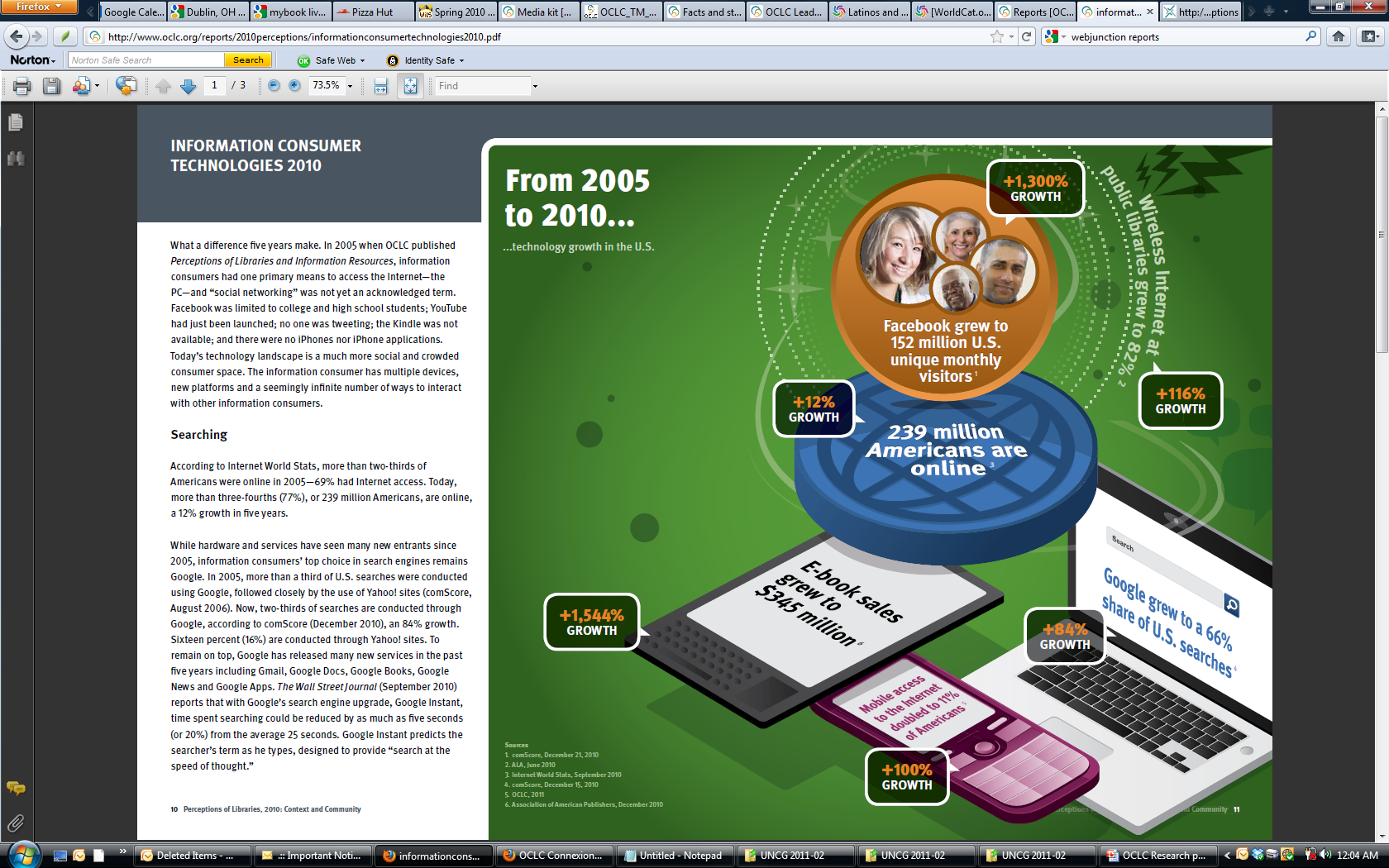 From 2005 to 2010
Trending up:
Social networking
Mobile devices
E-books
Google use
Public libraries providing wireless networking
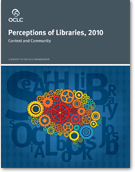 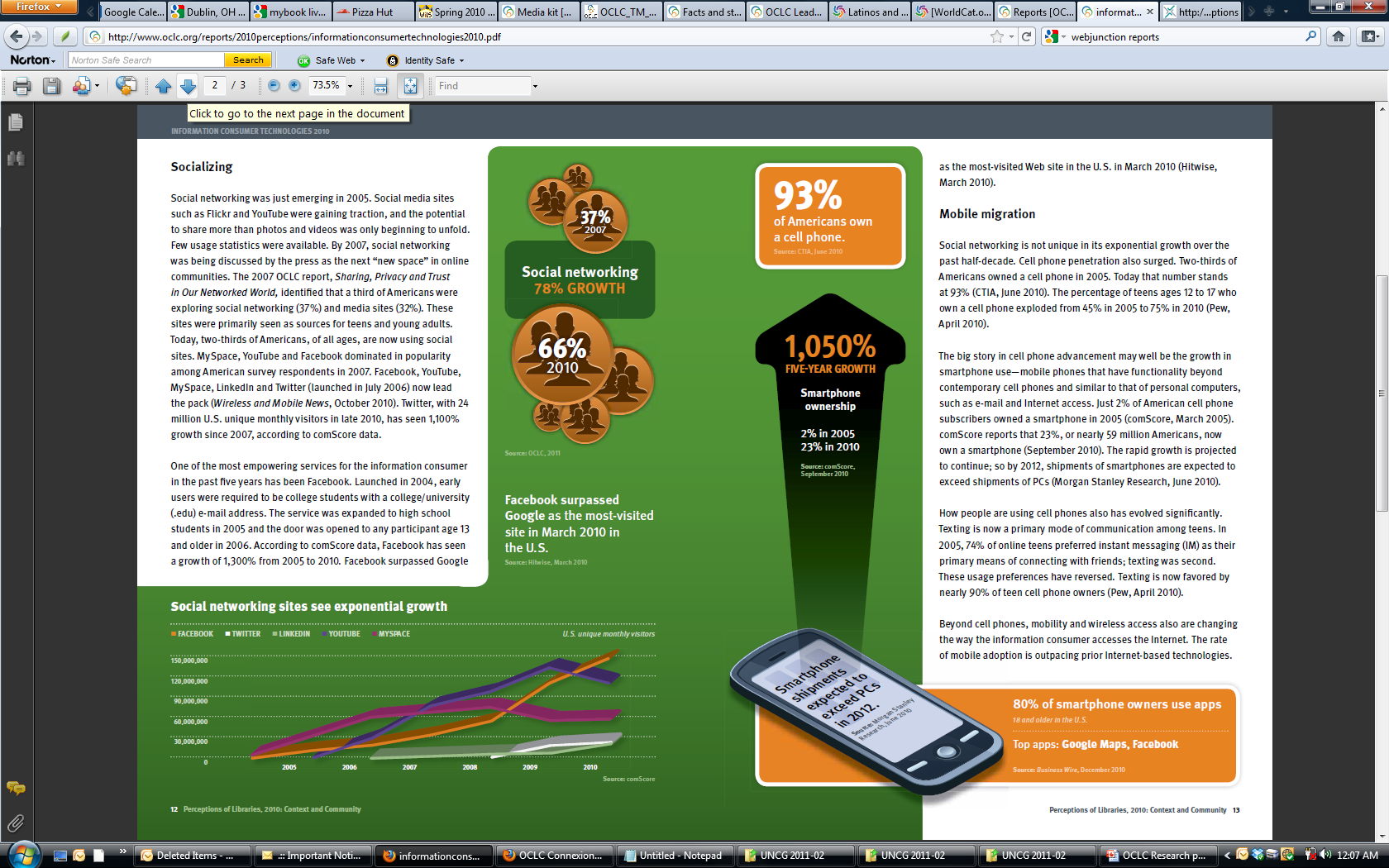 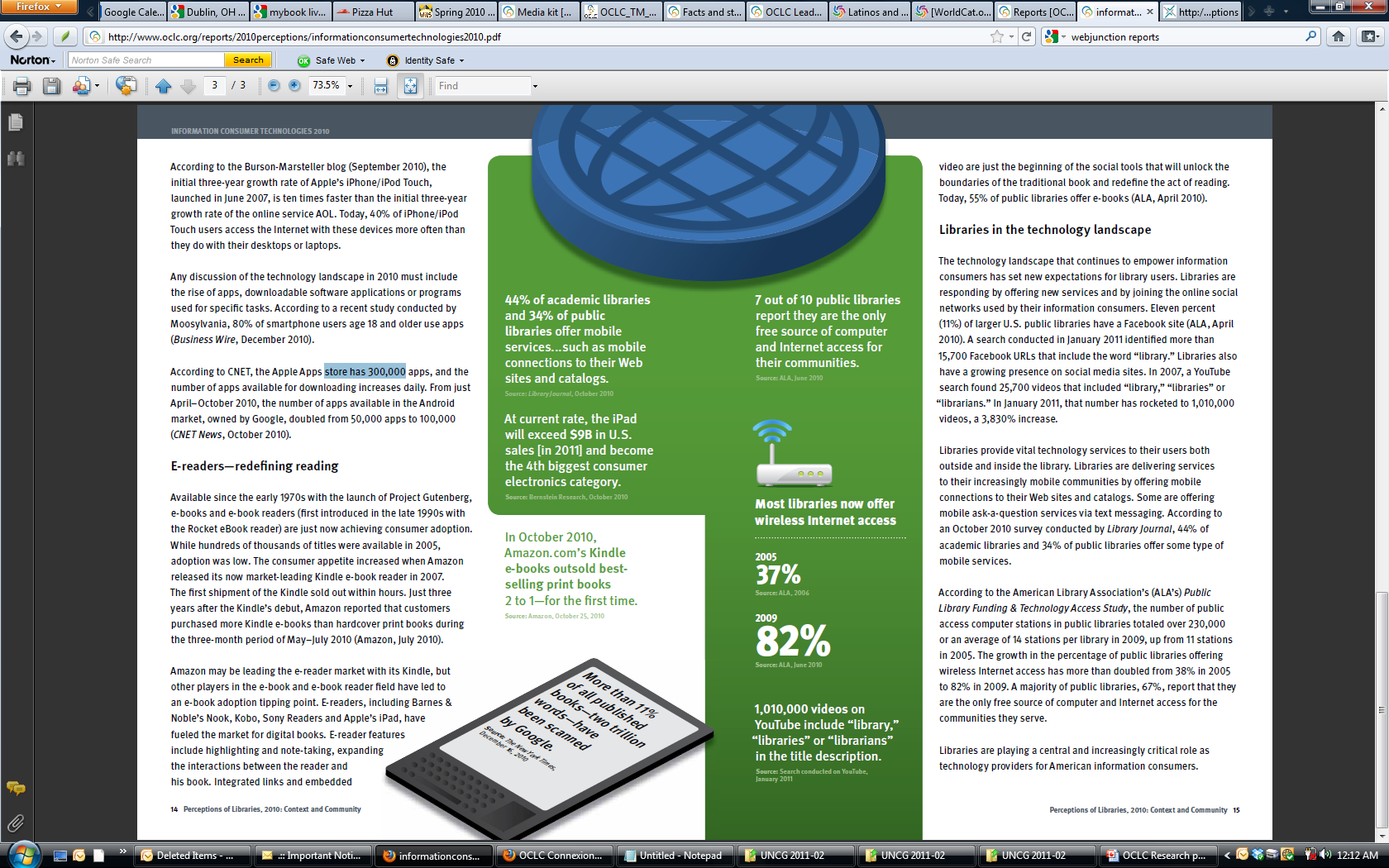 Socializing
Mobile devices are “in”
Smartphones
Ebook readers
Other media devices (Ipods, etc.

Libraries are supporting wireless networking
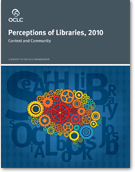 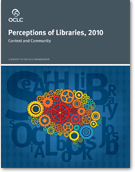 [Speaker Notes: While the battle of e-resources and services has intensified across
an increasing number of providers and services over the last five
years, the landscape of print book suppliers for consumers has
remained largely the same—Amazon, a few other large book
suppliers and libraries. Earlier we reviewed the number-one activity
at U.S. libraries is “borrowing print books,” followed by “leisure
reading.” When respondents were asked to identify the most
important role of the library, “books, videos and music” topped the
list. This view was consistent across all age groups surveyed with
the exception of teens ages 14–17, who indicated that “a place to
read” was the most important library role to them. Libraries as a
source of books remain both top-of-mind and top-of-personal-value
for Americans.]
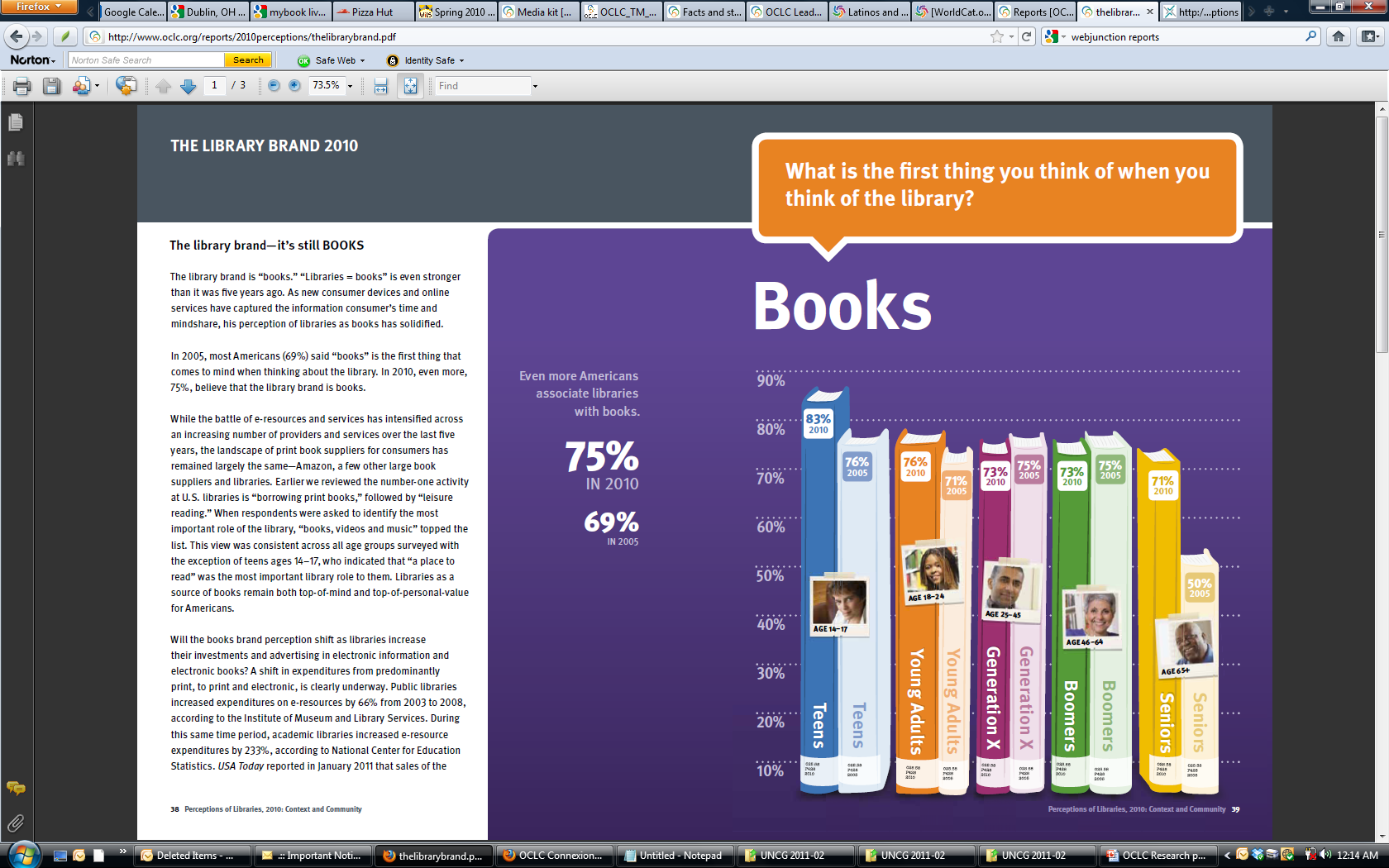 The Library Brand
“Books” are 
libraries’ most 
recognizable brand
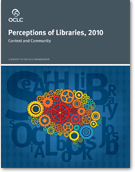 College students & e-info sources
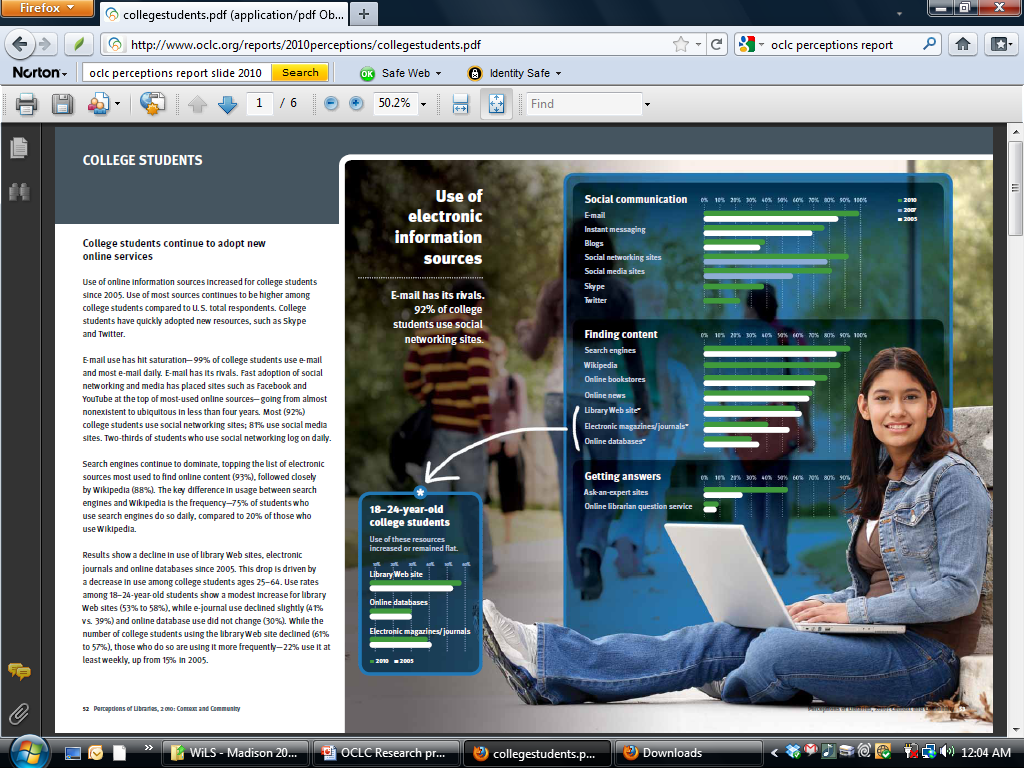 New:
Skype
Twitter
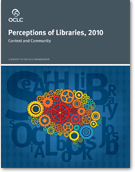 College students & perceptions of “good”
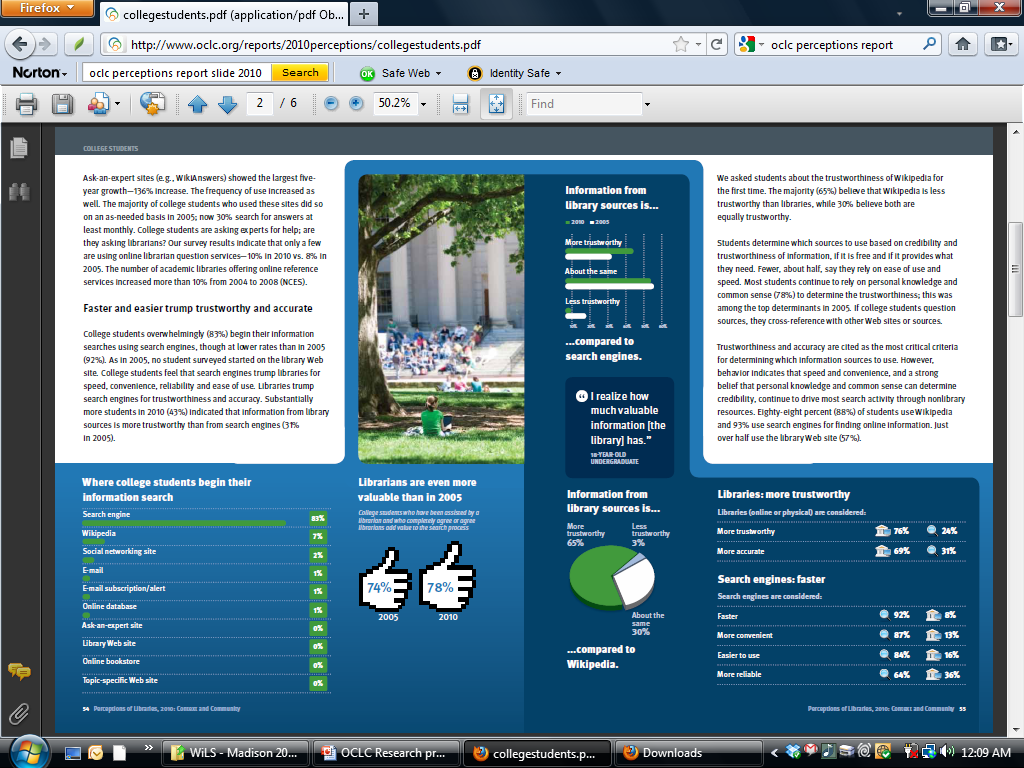 “However...speed and  convenience, and a strong belief that personal knowledge and common sense can determine credibility, continue to drive most search activity through nonlibrary resources.”
“Trustworthiness and accuracy are cited as the most critical criteria for determining which information sources to use. “
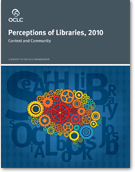 College students & search engines
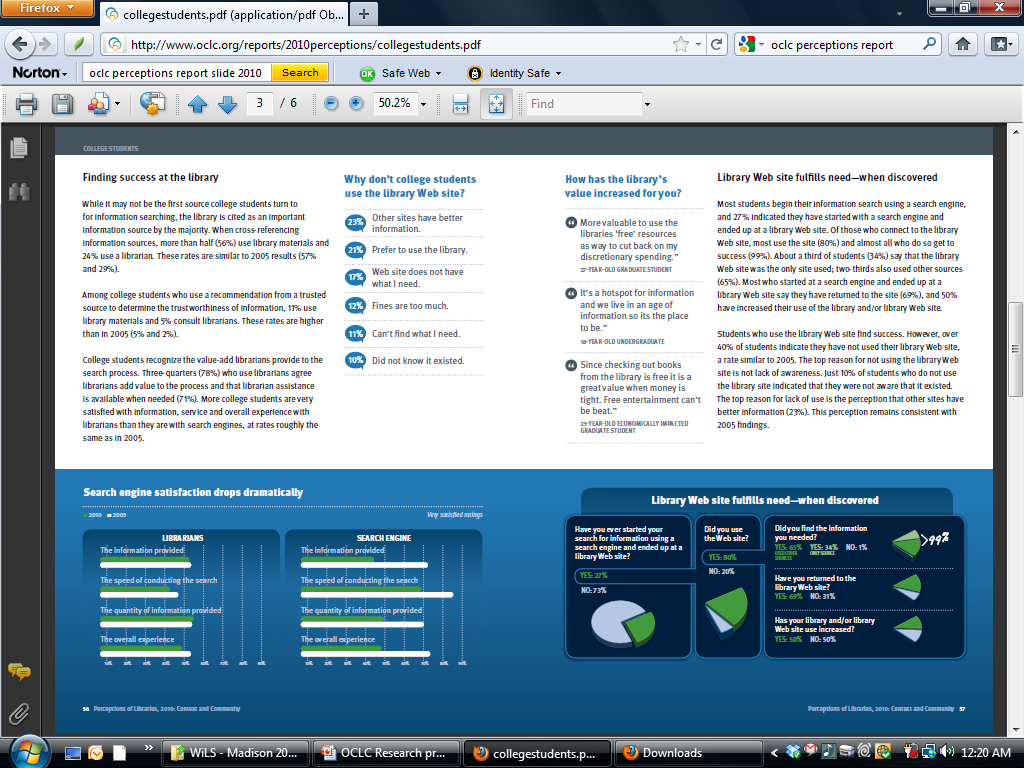 27% have started on the Web and ended on the library Web site

Of those who connect to the library Web site, most use the site (80%) and almost all who do so get to success (99%).
While libraries may not be the first source college students turn to...When cross-referencing information sources, more than half (56%) use library materials and 24% use a librarian.
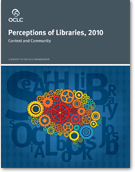 College students and library services
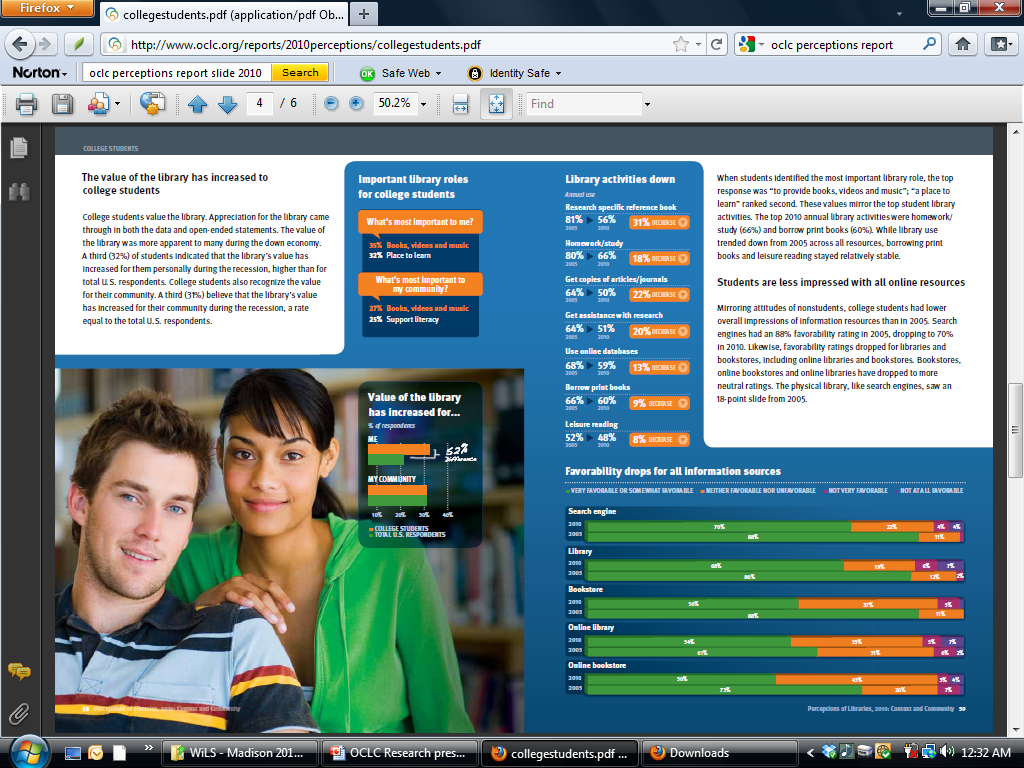 Libraries' most important role to students:
1) to provide books, videos & music
2) a place to learn

Top student use of libraries (2010):
1) homework/study (66%)
2) borrow print books (60%)
A third (32%) of students indicated that the library’s value has increased for them personally during the recession, higher than for total U.S. respondents
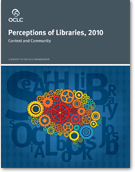 College students and libraries
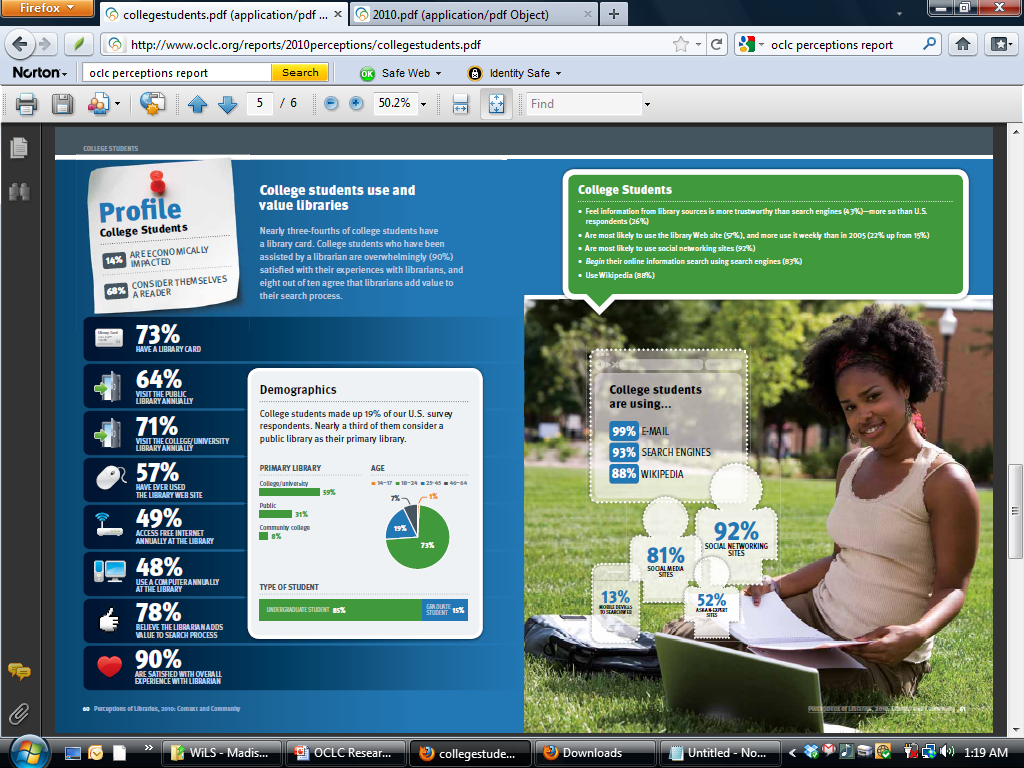 Read the full report...
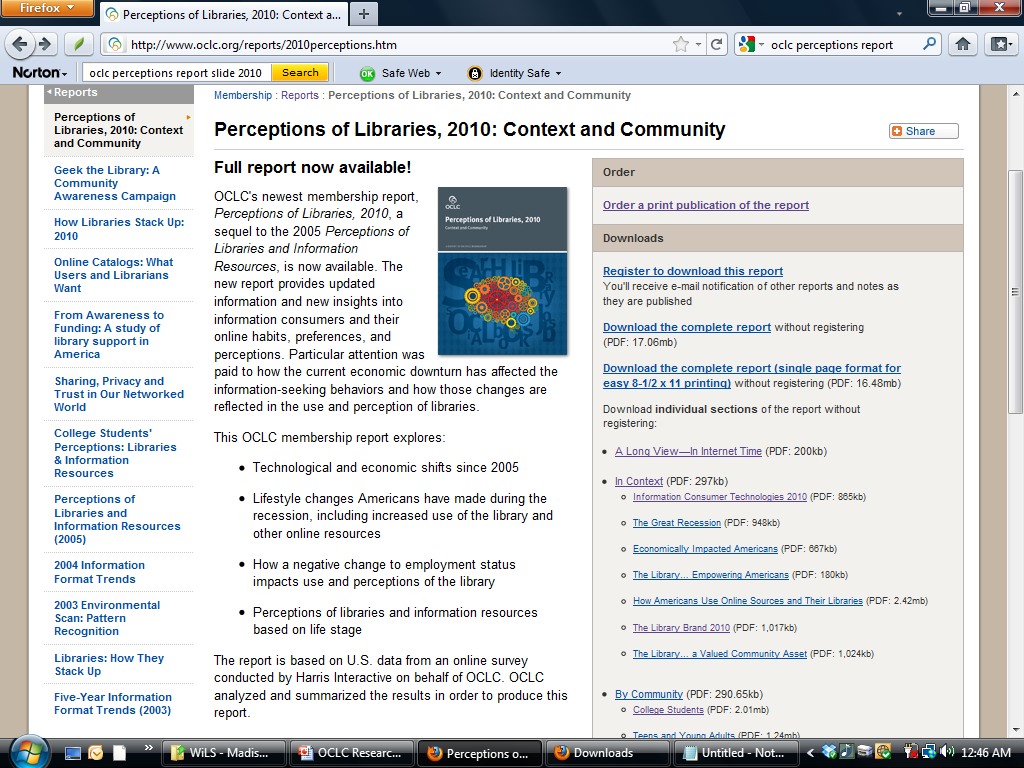 [Speaker Notes: http://www.oclc.org/reports/2010perceptions.htm]
OCLC Research
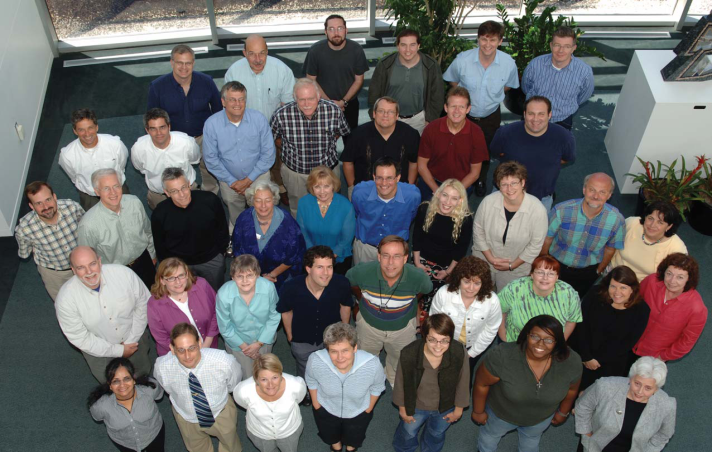 Collaboratively identify problems and opportunities, prototype and test solutions, and share findings
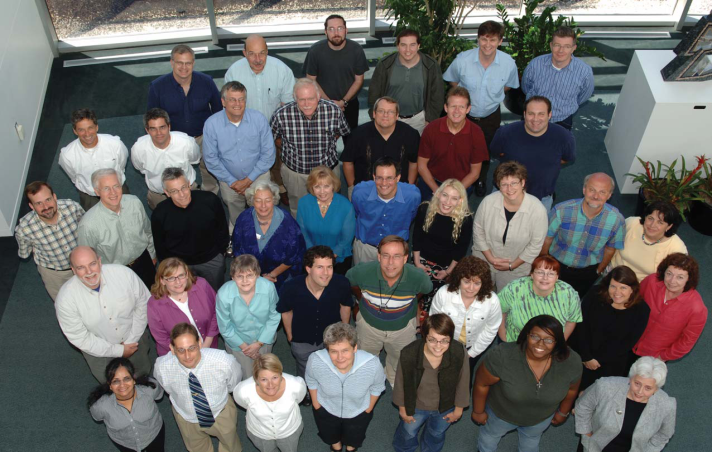 OCLC Research
Focus:
Applied research in support of OCLC’s public mission 
Exploration, innovation and community norms for libraries, archives and museums
Resources:
~50 OCLC Research staff in U.S. & Europe 
Expertise in libraries, archives, museums, metadata, controlled vocabularies, ILL, preservation, economics, computational linguistics, Web design, more…
OCLC, ORLP, Innovation Lab, OCLC institutions, collaboration with other agencies
OCLC Research does:
OCLC Research reports
Prototypes
Open source software
Work with large data sets
Grants/support for external research
Peer-reviewed articles
Standards-related work
[Speaker Notes: OCLC Research can trace it origins to a small  research unit at OCLC, originally established by Fred Kilgour. It exists to conduct or advance applied research consistent with OCLC’s mission to reduce library costs and further access to information. 

Slightly less than 50 staff are part of the unit – this varies over the year with interns, etc. – and includes a range of expertise and abilities. In many respects OCLC Research is a company within the company and has talent onboard from programmiing to web design to economics and beyond. 

As OCLC provides a number of different research-based outputs, let me briefly say which OR does not do – we sometimes contribute to work by our Marketing staff who do membership reports like the famous Pattern Recognition, but we don’t do the reports, nor do we do WebJunction’s various reports. OCLC Research is not a product research and development unit though we will sometimes contribute to product/service work including transitioning work initially done in OR to our production systems.

OCLC Research does do a our own report series, build prototypes, create software, work with large data sets (esp. WorldCat), assist outside academic research work, publish in the peer-reviewed literature, and we are often involved in important standards work.]
OCLC Research reports+
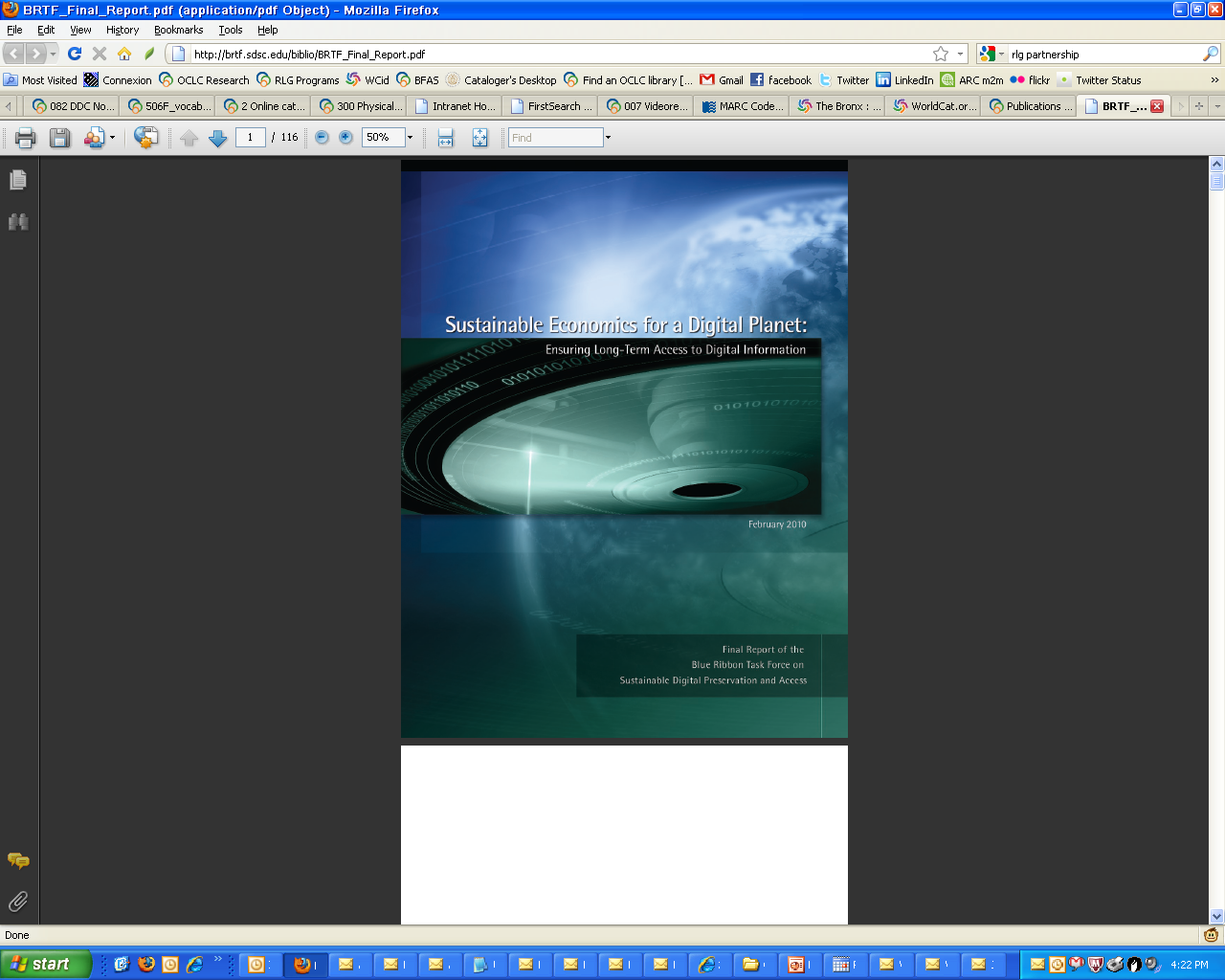 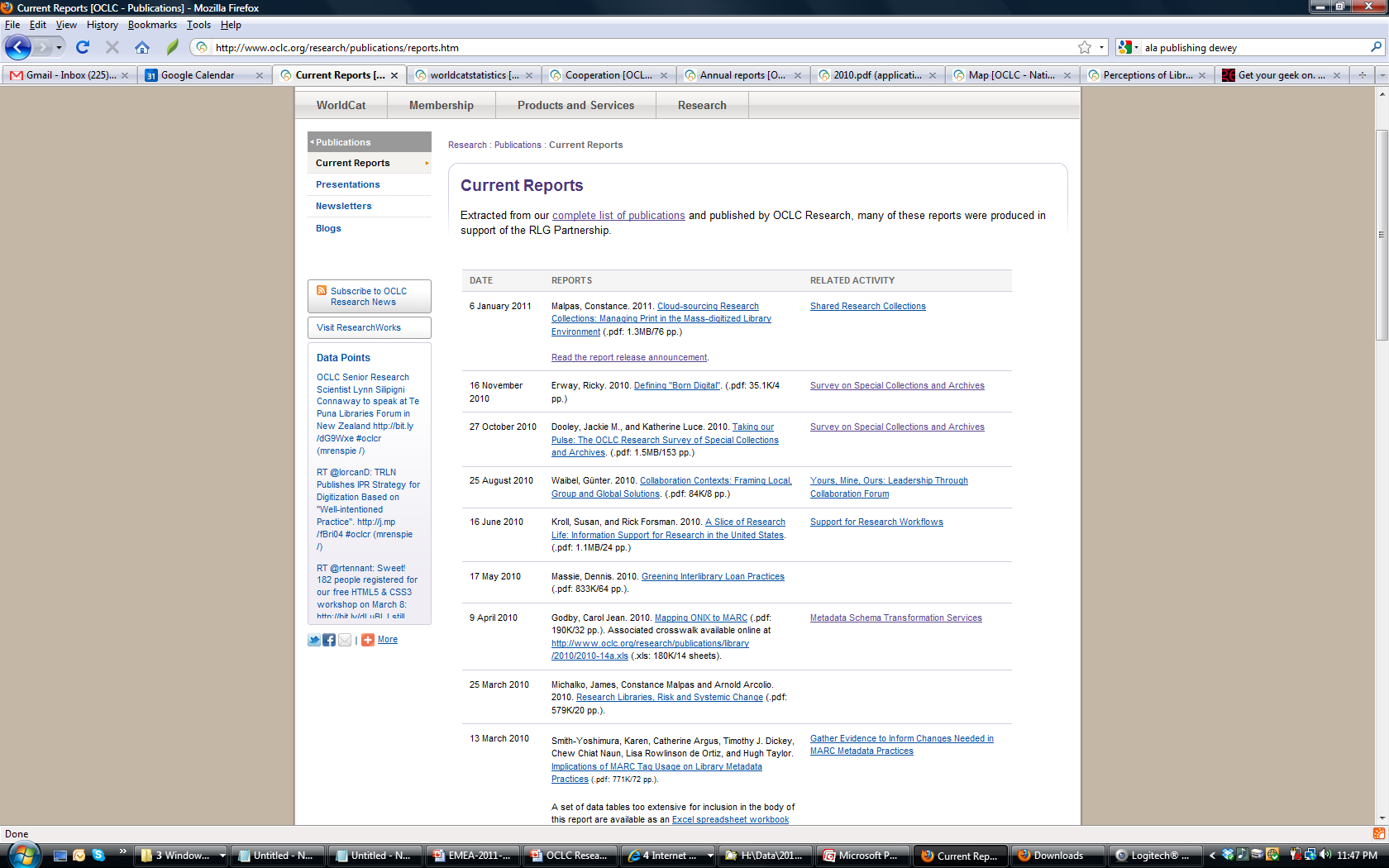 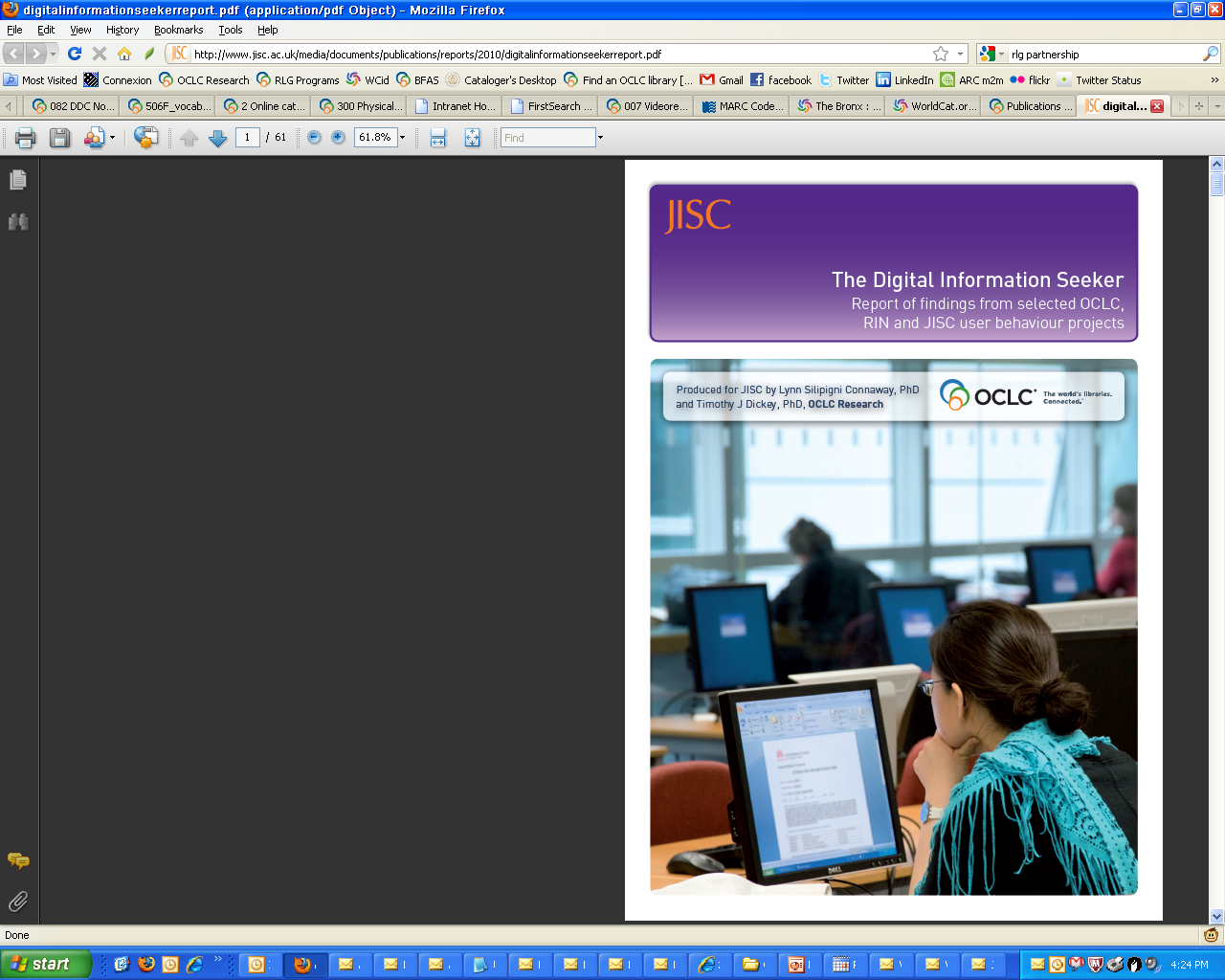 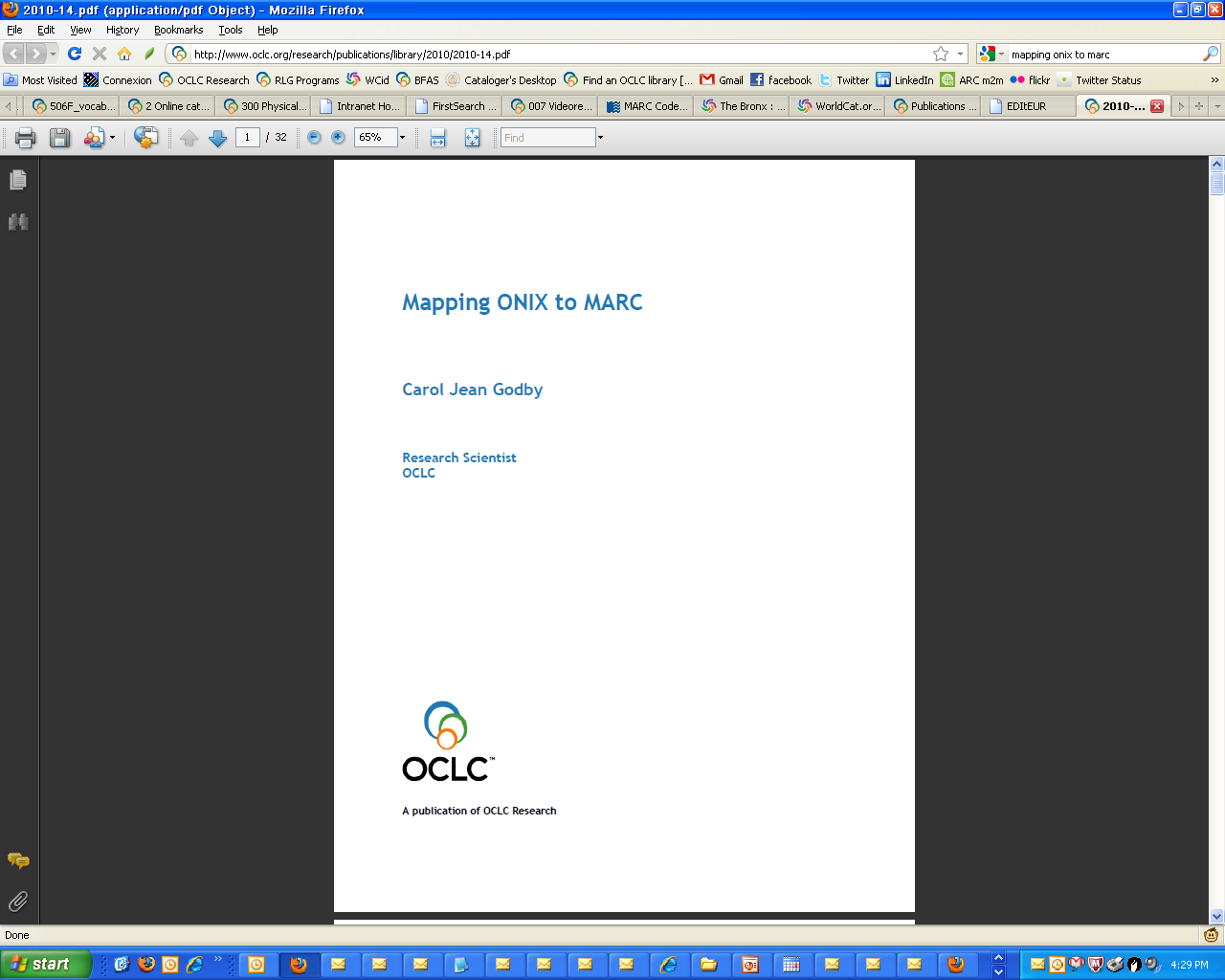 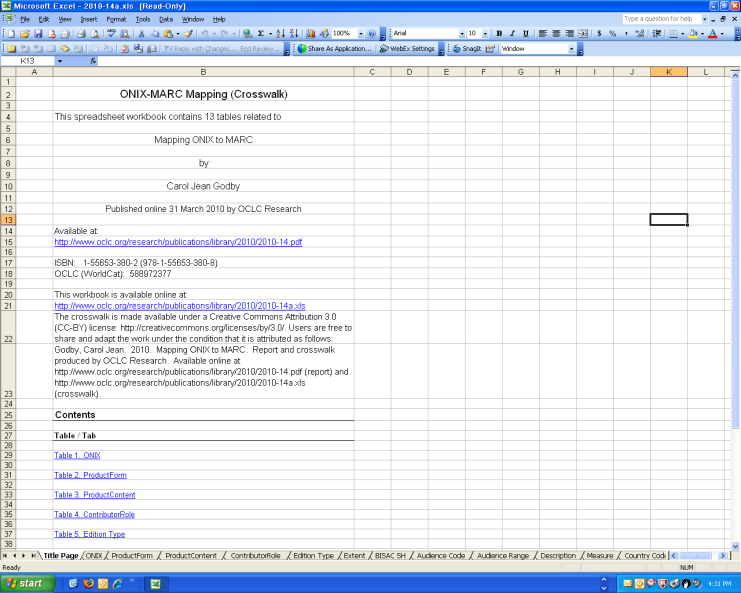 OCLC Research prototypes
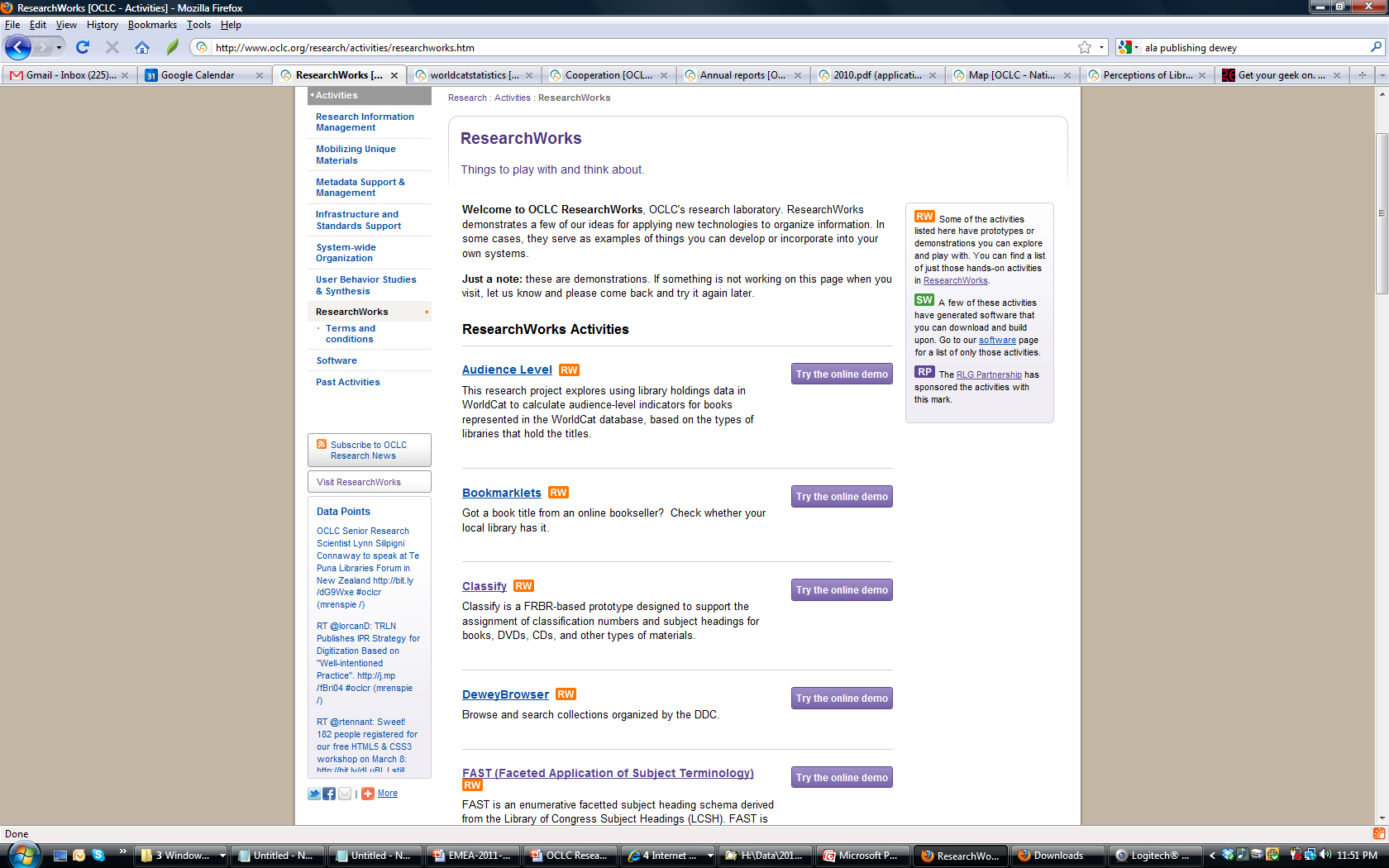 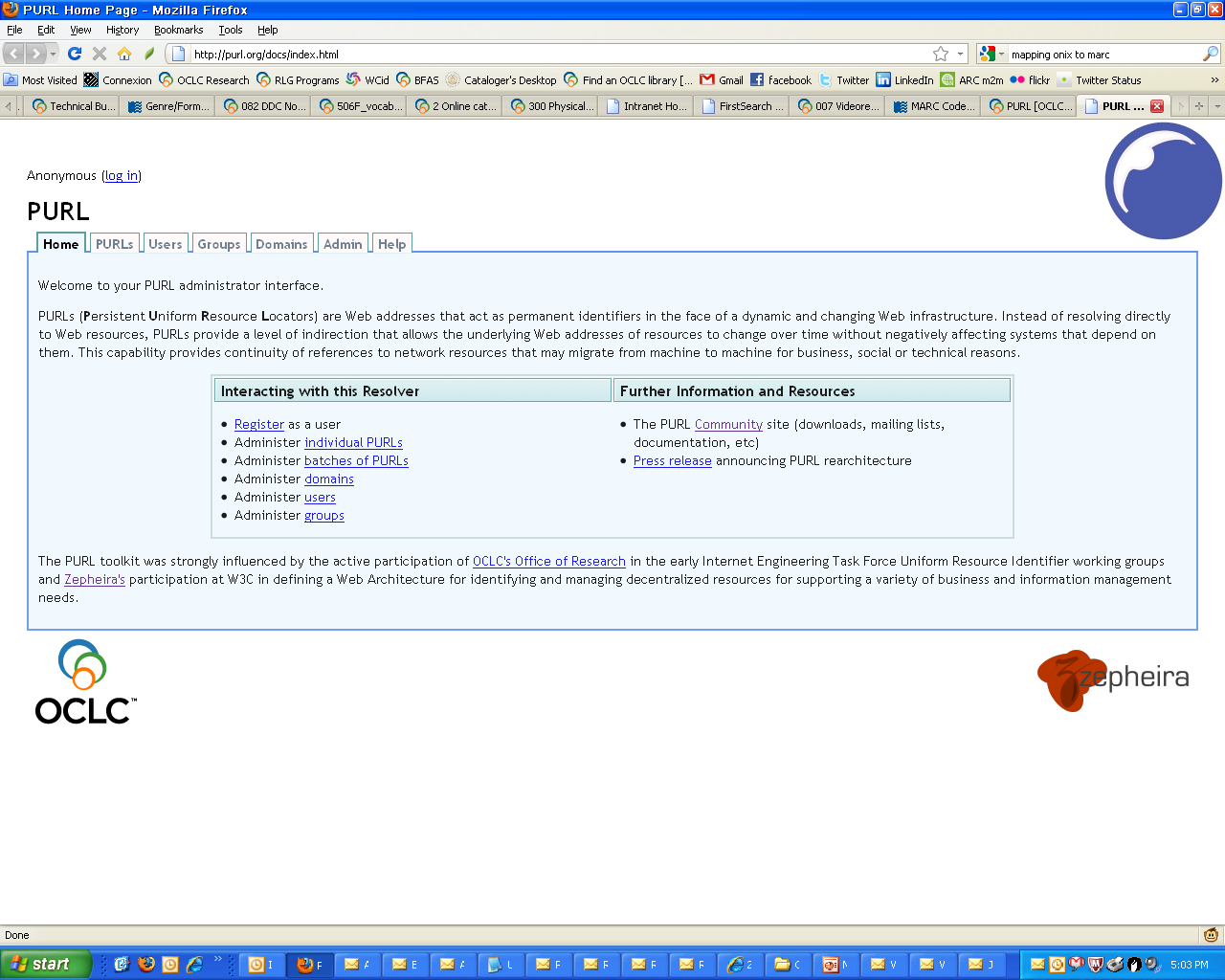 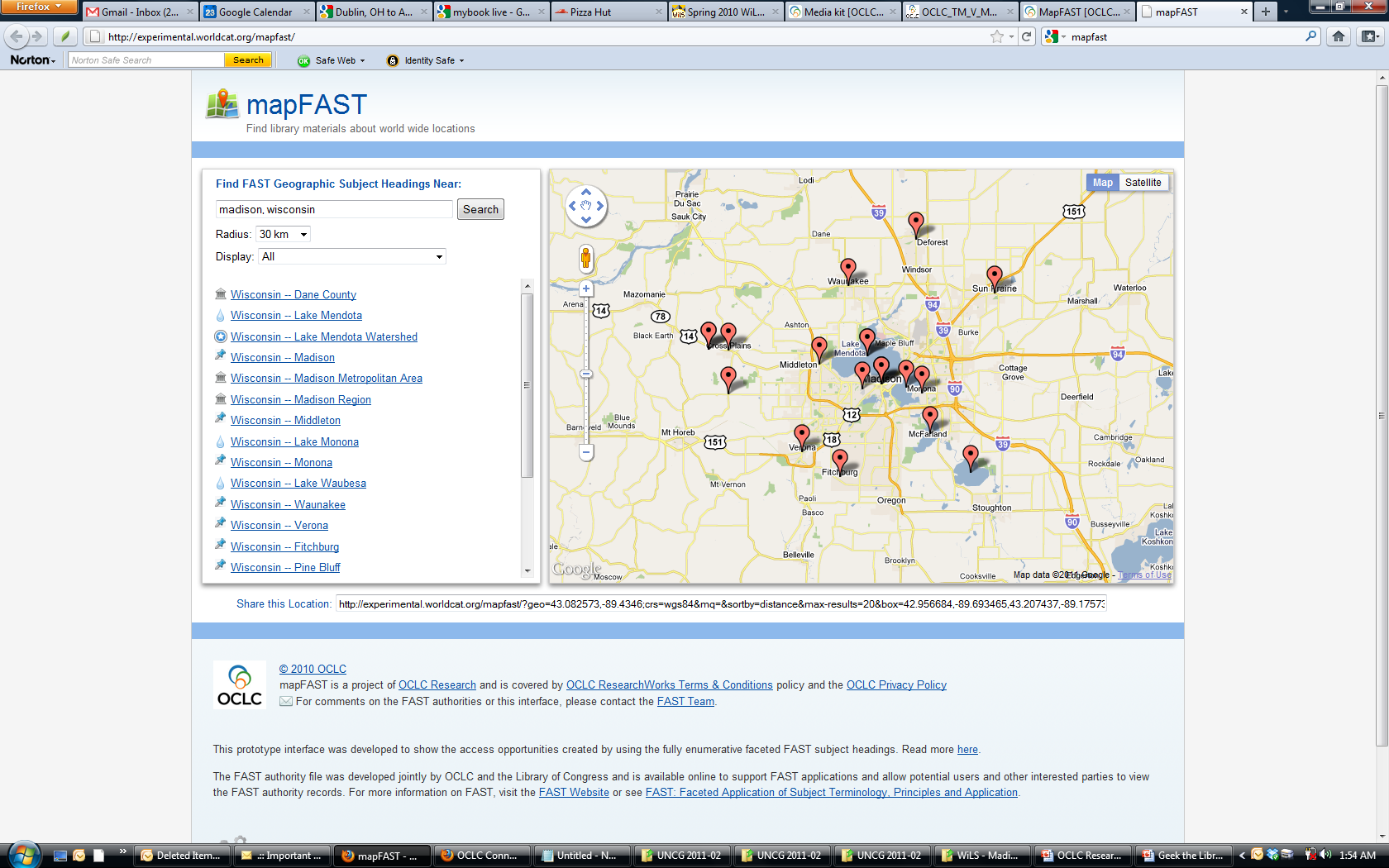 [Speaker Notes: OCLC ResearchWorks is a labs area on the OCLC Research site that provides access to various experimental services and prototypes. 

I’ve noted two examples – the PURL service which OCLC has been supporting as a free resolver service for many years; the other item is a new tool that maps FAST geographic headings to a map interface as a quick proof concept of the FAST subject headings work we’ve done (FAST is a faceted version of LCSH) – the latitude and longitude values for these geographic headings were captured by OCLC Research, added to the FAST headings, and also passed back to LC for LC to enrich its own LCSCH geographic headings.]
Genres
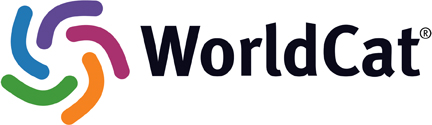 Experimental service
Enables users to discover authors, topics, characters, places and more by  genre
Provides access via WorldCat to library materials available locally and globally
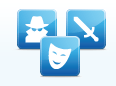 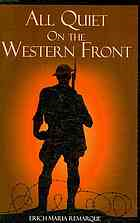 140 million
creative works
229 million
resource  descriptions
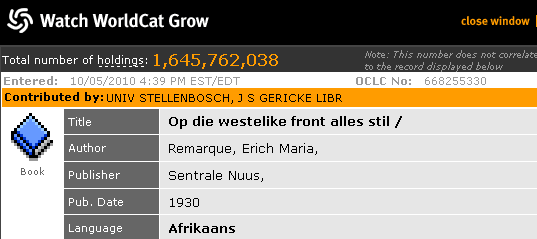 1.7 billion library location symbols
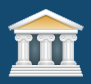 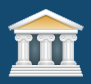 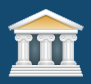 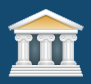 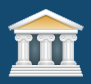 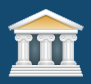 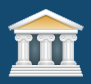 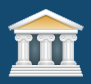 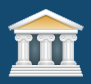 [Speaker Notes: WorldCat includes nearly 200 million resource descriptions (bibliographic records) that represent more than 1 billion individual items held by libraries and other participating institutions.  The descriptions are associated with more than 140 million creative works published as books, music, movies, etc.]
WorldCat is a vast resource containing rich content about millions of works, identities, classes, categories, subjects, people, places…
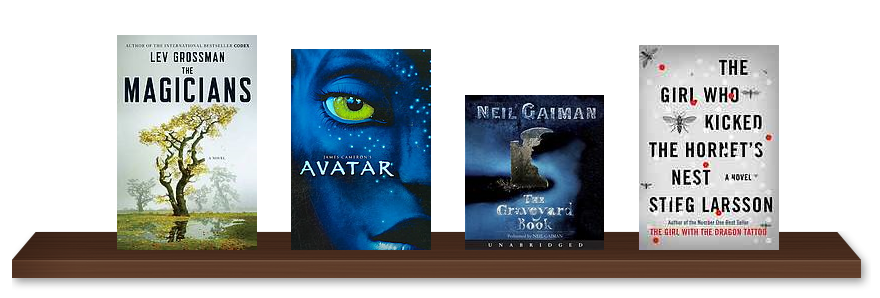 Some ways OCLC employs this data
WorldCat Identities
Provides a summary page for every name in WorldCat (currently some 30 million names)
Classify
An experimental service for assigning class numbers and subject headings 
WorldCat Genres
Enables users to view WorldCat by genre
German
Edition
English 
Translations
Spanish
Audio book
Publications
Sample work set
Work
Im Westen nichts Neues
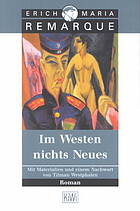 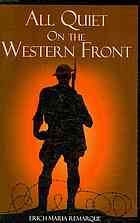 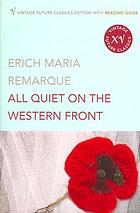 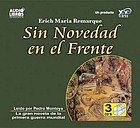 Descriptions
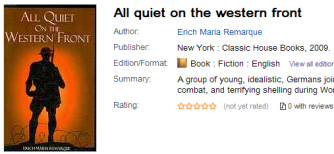 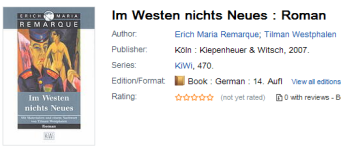 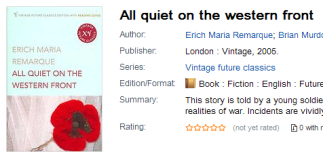 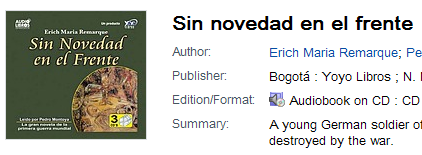 The challenge is to take advantage of key elements in convenient, useful and interesting services
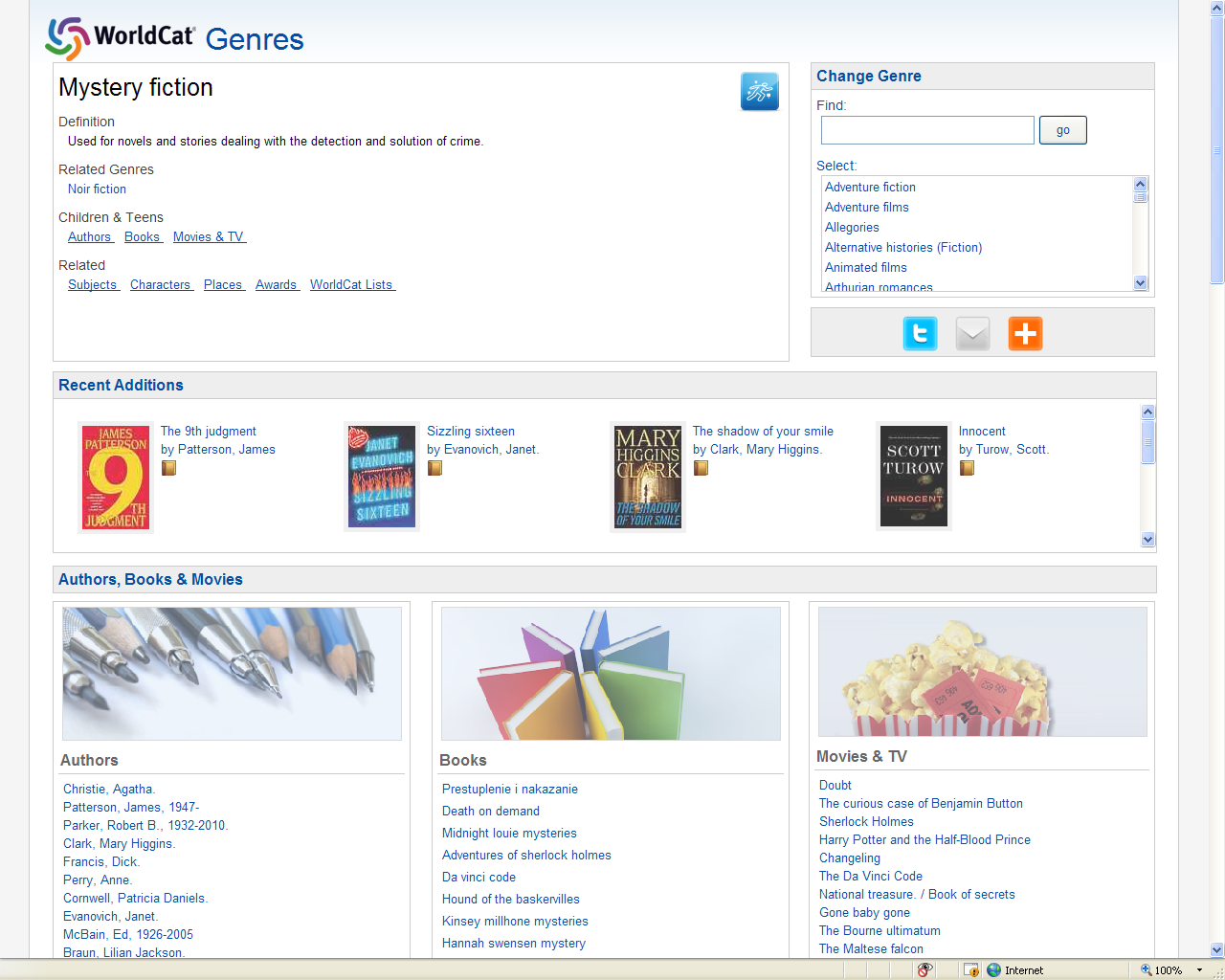 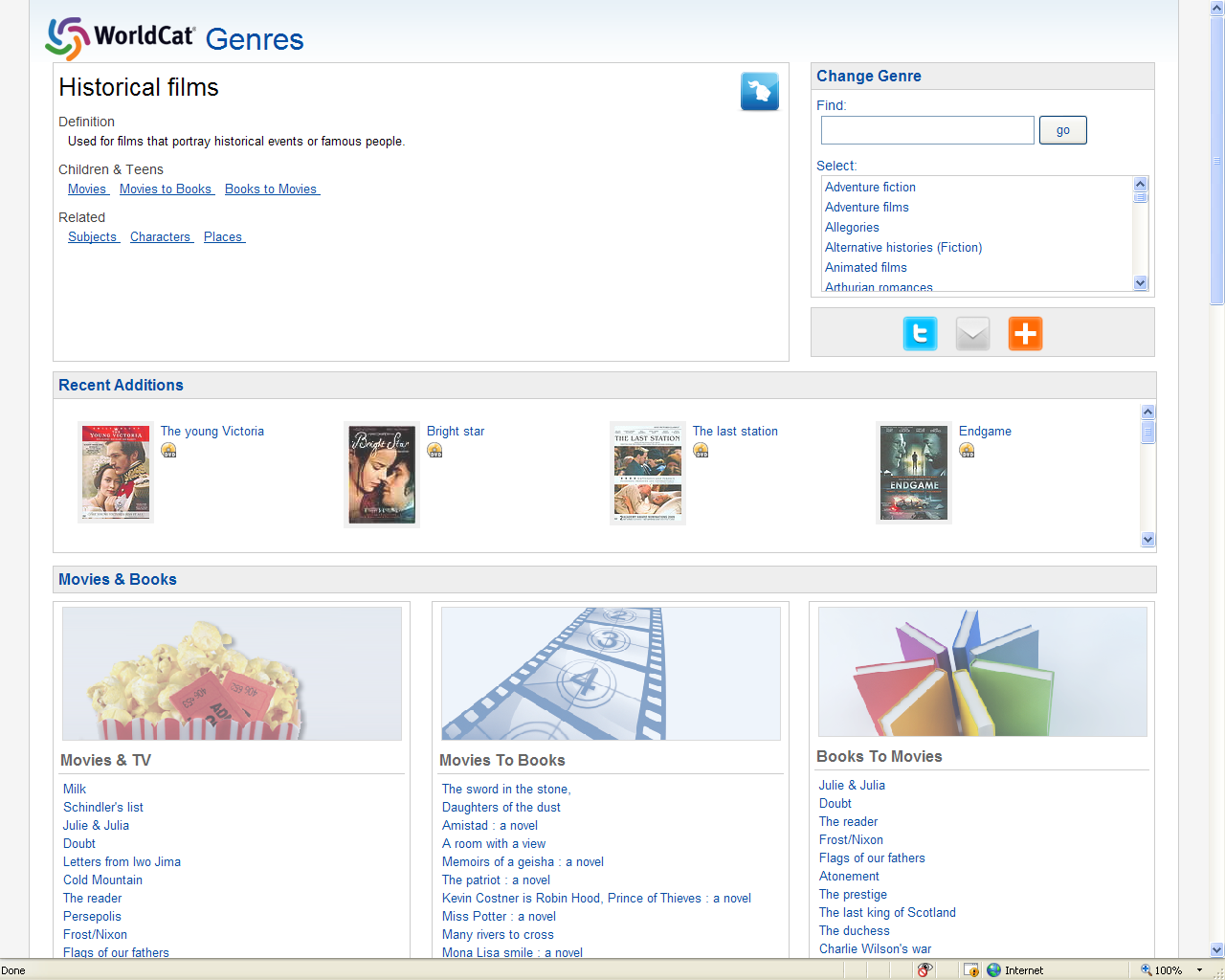 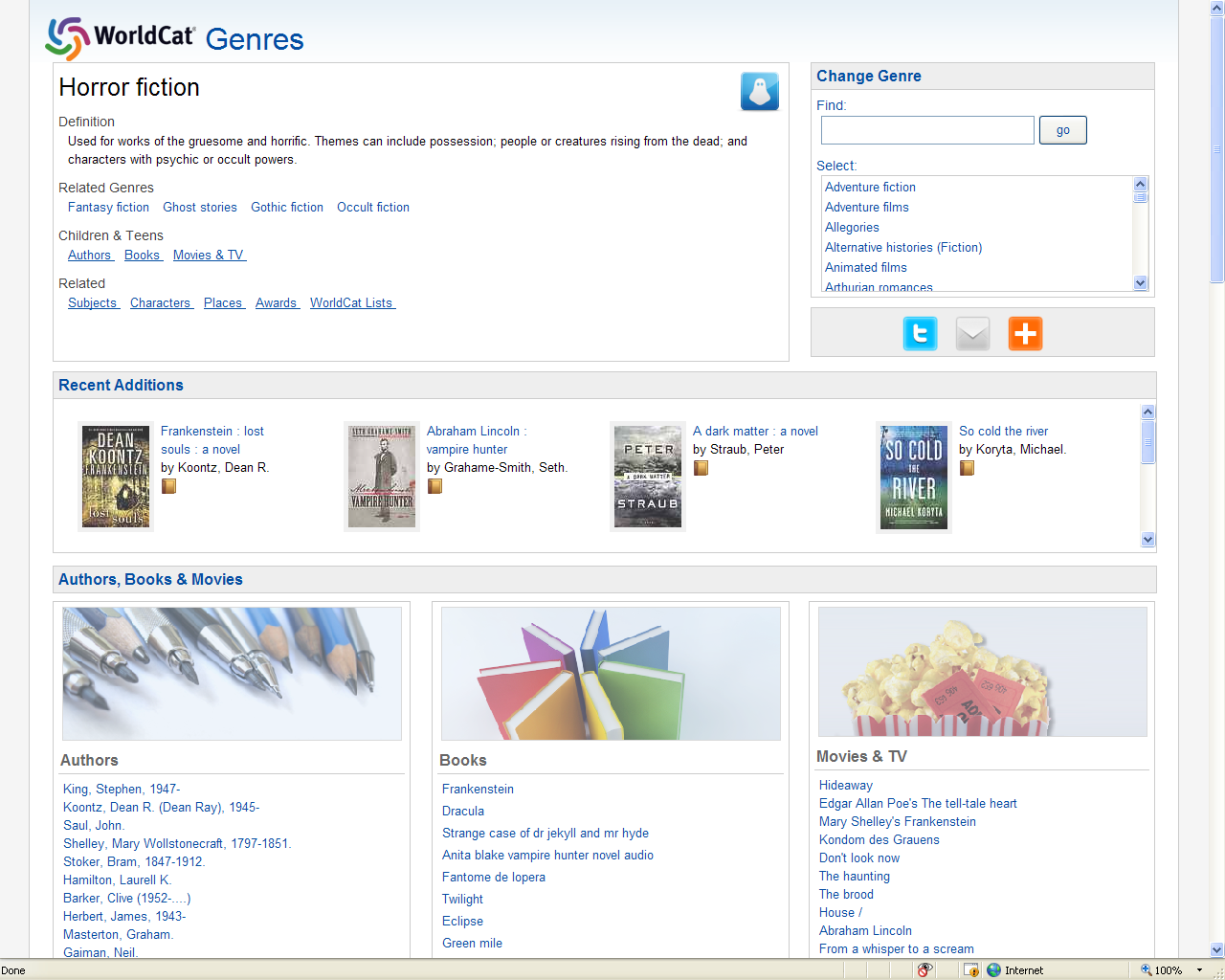 [Speaker Notes: The genre terms, definitions, and related headings are derived from controlled vocabularies.
Recent items are retrieved using the WorldCat API which makes a wide range of indexes available to software applications.  There are indexes for subject, genre, geographic coverage and many other data elements.   Results can be ranked by library holdings count and filtered by audience level. 
The list of top authors is based on publications and holdings counts for an author in a given genre.]
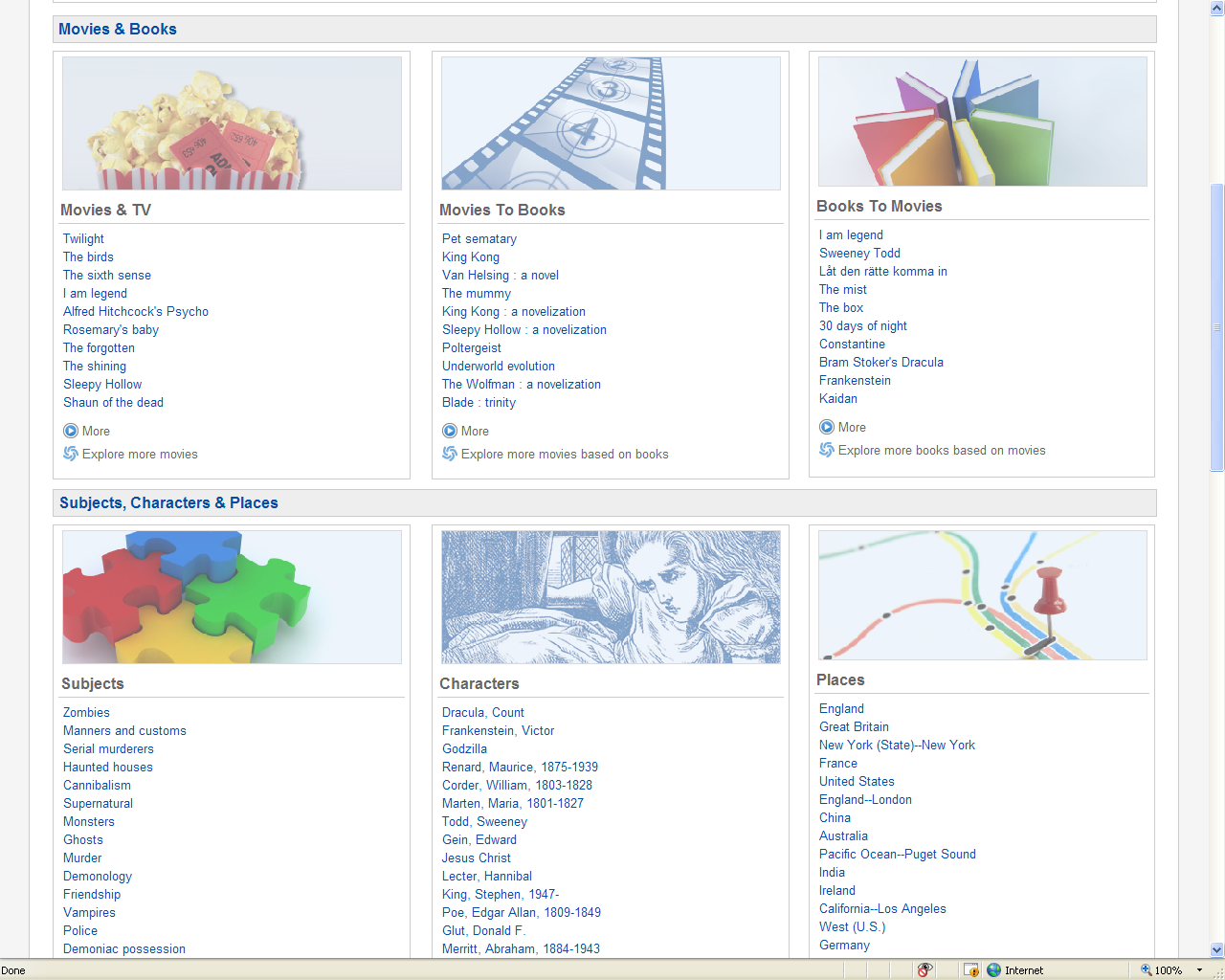 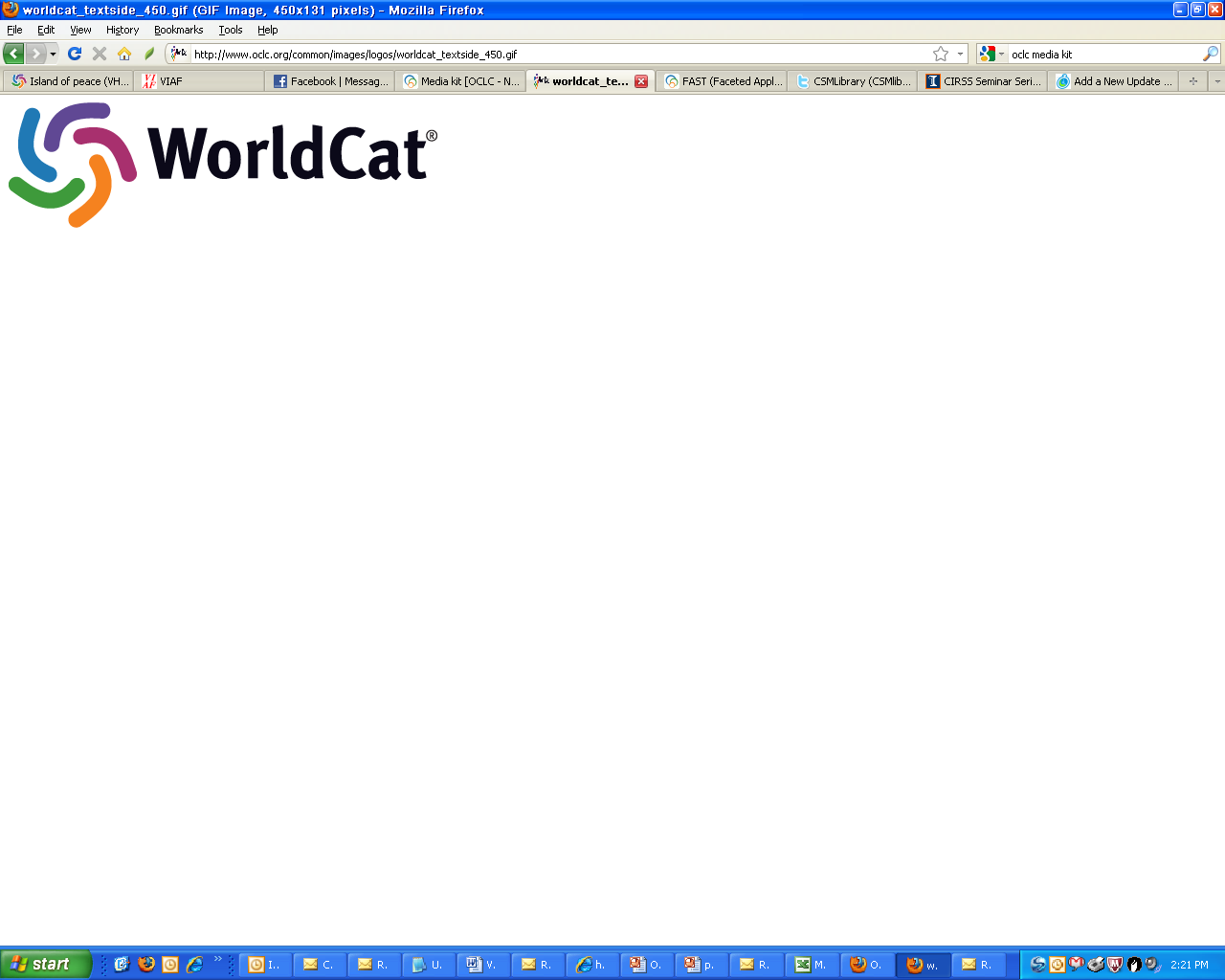 [Speaker Notes: For the following two sections, we use the World API to retrieve relevant items 
Movies to Books > Movie novels
Books to Movies > Film adaptations

We also display subjects, characters, and places.  These terms have been preprocessed to produce term pairs related to one another.   In this case, ‘Zombies’ and ‘Serial murderers’ are topics strongly associated with Horror fiction, whereas ‘Friendship’ has a weaker association.  By clicking on a term a user can explore a topic, e.g., friendship,  or a place, e.g., Ireland in the context of the genre.  The next slide provides brief summaries from the descriptions of the top horror films in WorldCat with Ireland as a setting.]
Horror films + Ireland
Dementia 13. A noble Irish family find themselves at the mercy of an axe-wielding killer and are made prisoners in their secluded ancestral castle.
Plague town.  In a remote village, a shocking secret lives on with each and every baby born. Now for a group of lost tourists, every conception of 'family' will soon be sliced to pieces
Shrooms. Keen for adventure, a group of American teenagers come to Ireland having been promised the "trip" of a lifetime by their Irish friend, Jake, a mushroom expert.
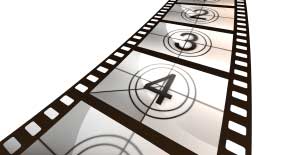 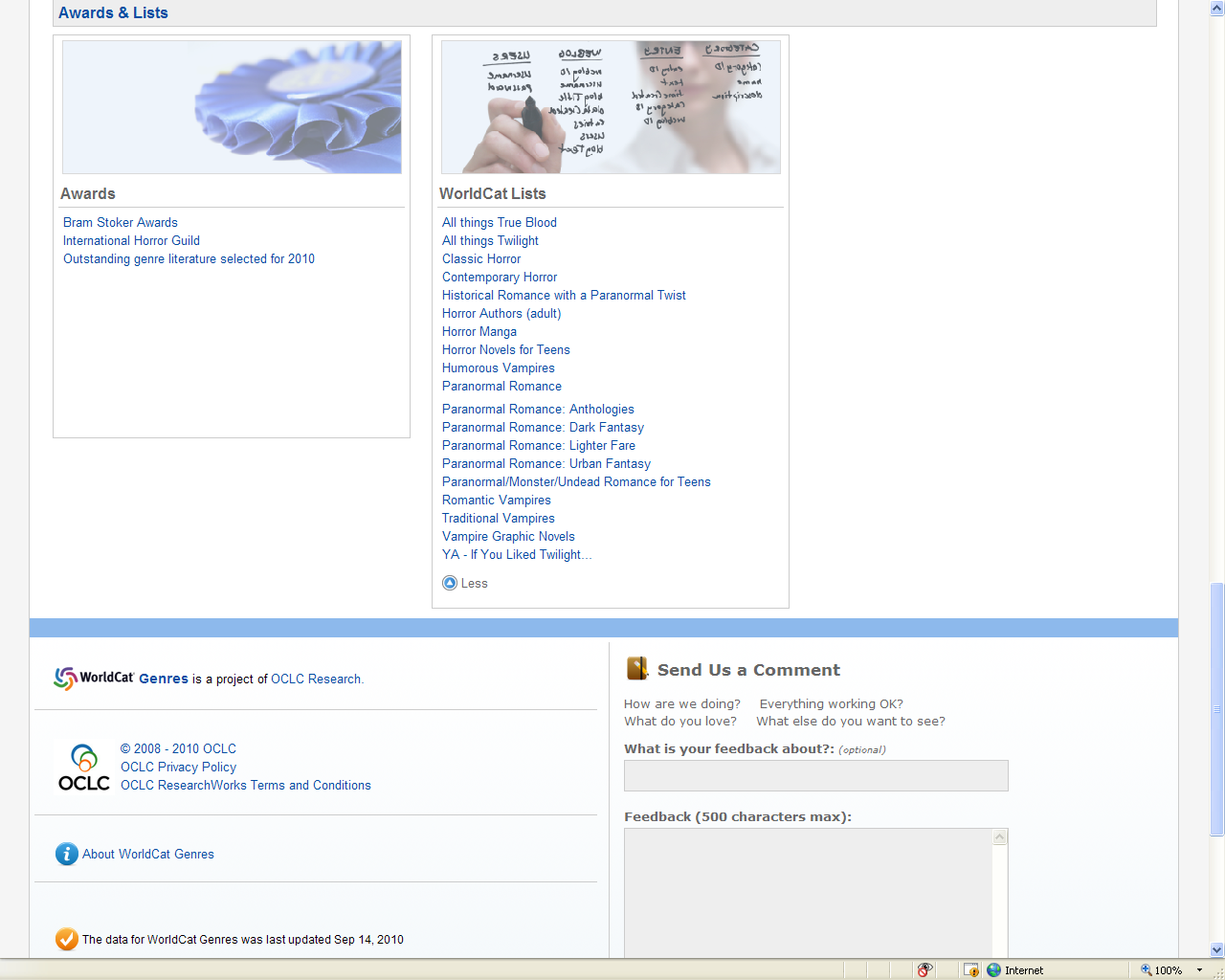 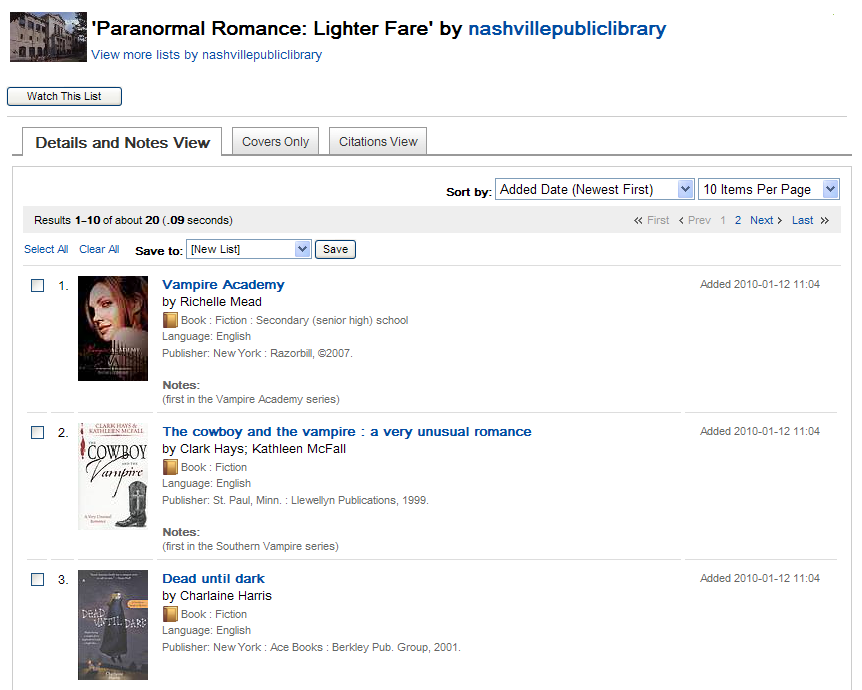 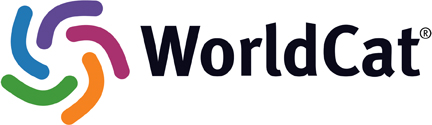 [Speaker Notes: At the bottom of the page we feature awards and lists. We provide links to lists created by WorldCat.org users and to external sites for film and literary awards. These are the only data elements that require human intervention to associate them with the genre term.]
Top genres
Viewed
Historical fiction
Adventure fiction
Fantasy fiction
Mystery fiction
Science fiction
Horror fiction
Love stories
Spy stories
Requested
Domestic fiction
Psychological fiction
Urban fiction
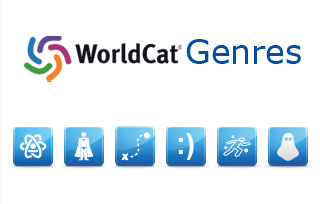 http://www.worldcat.org/genres/
[Speaker Notes: WorldCat Genres Team

OCLC Research
Carol Hickey 
JD Shipengrover 
Roger Thompson 
Diane Vizine-Goetz 
Harry Wagner 

WorldCat.org
James Buettner 
Bob Schulz]
More information
OCLC Research Web site: http://www.oclc.org/research/
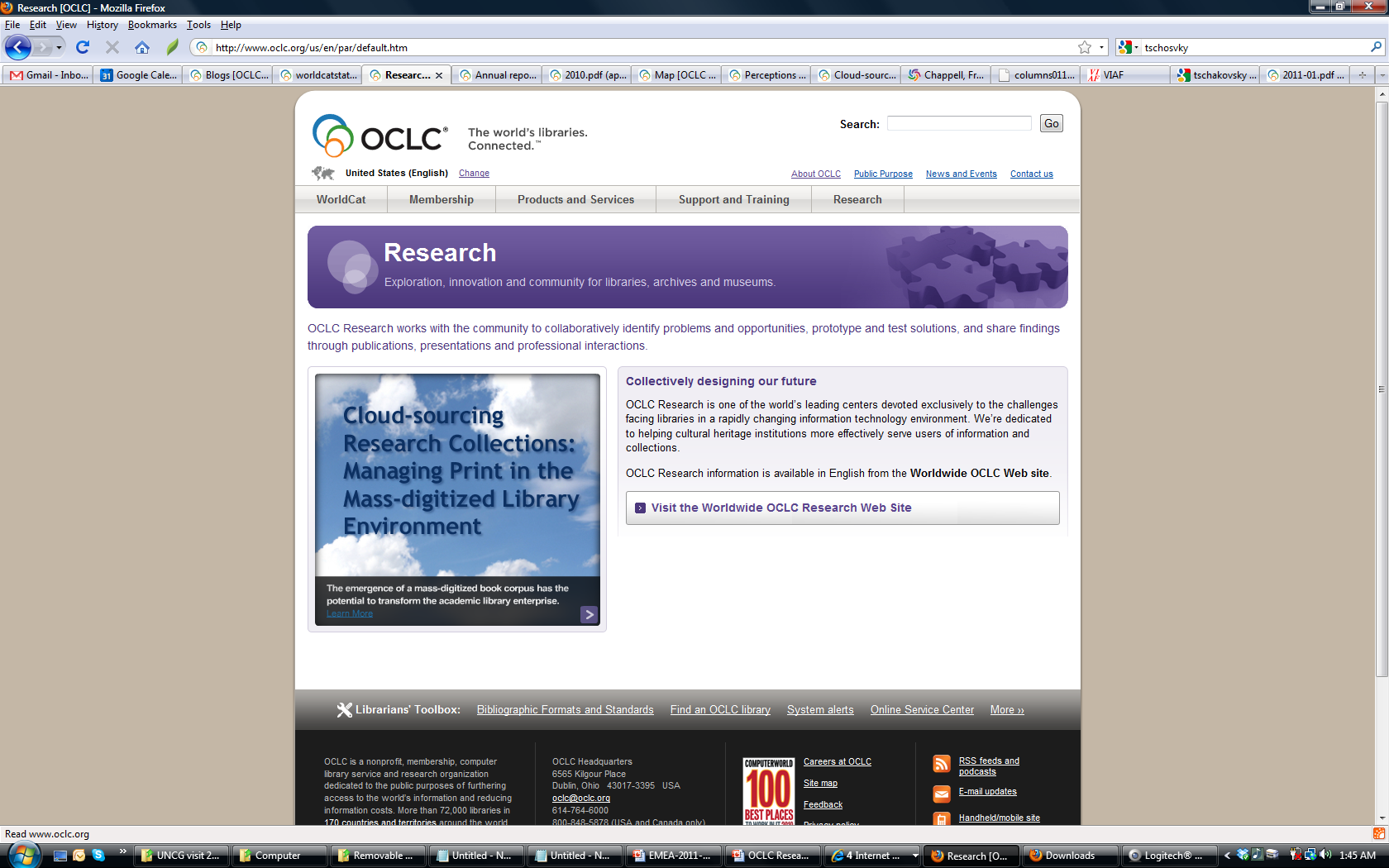